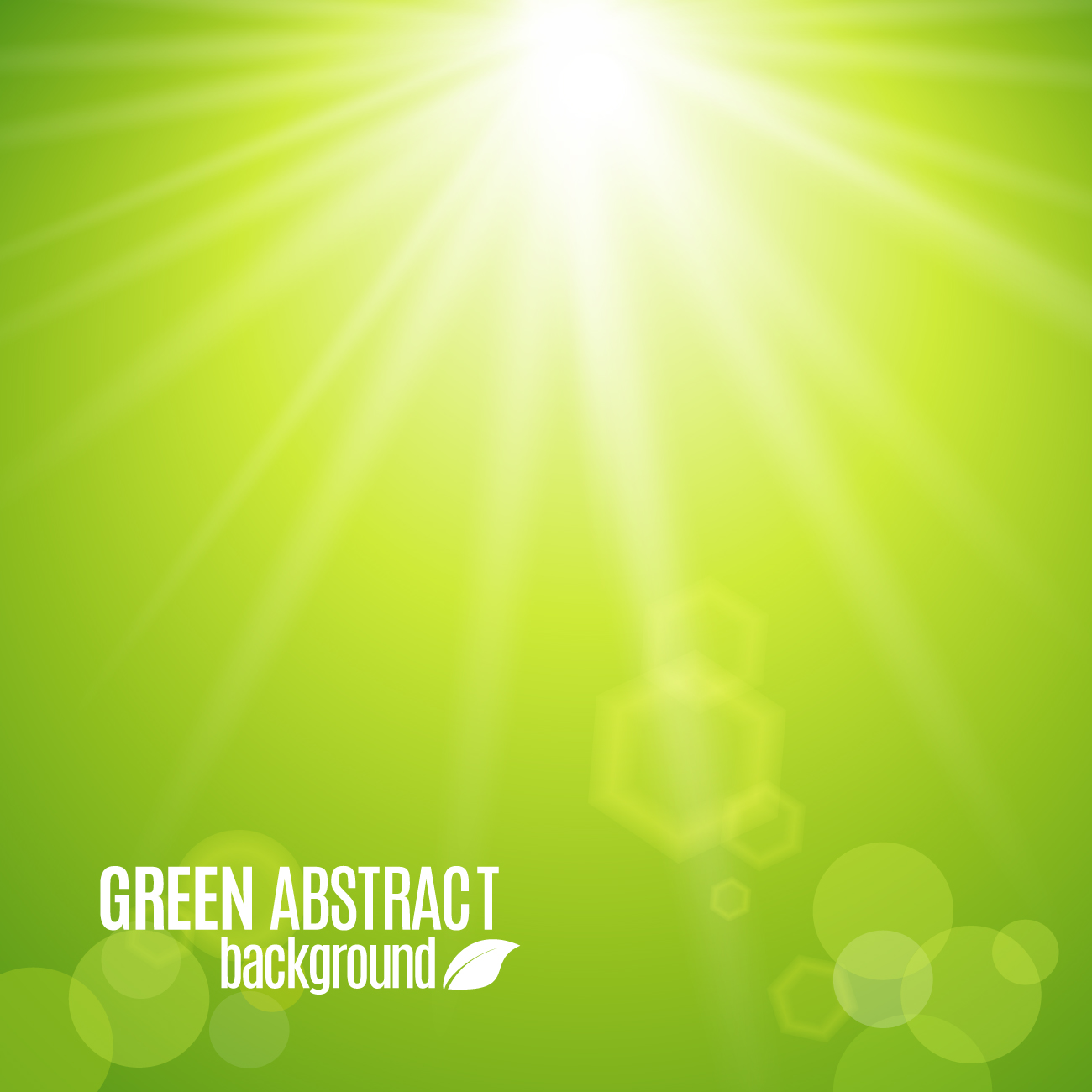 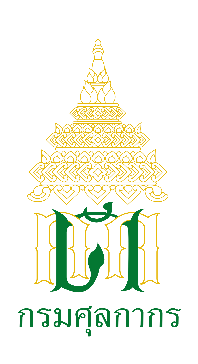 ยาเสพติด
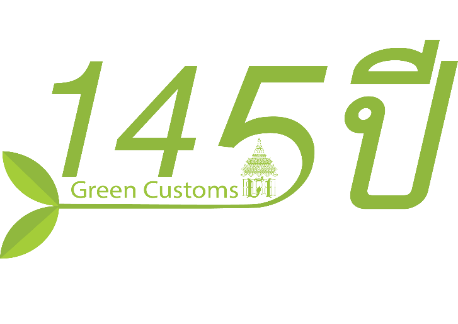 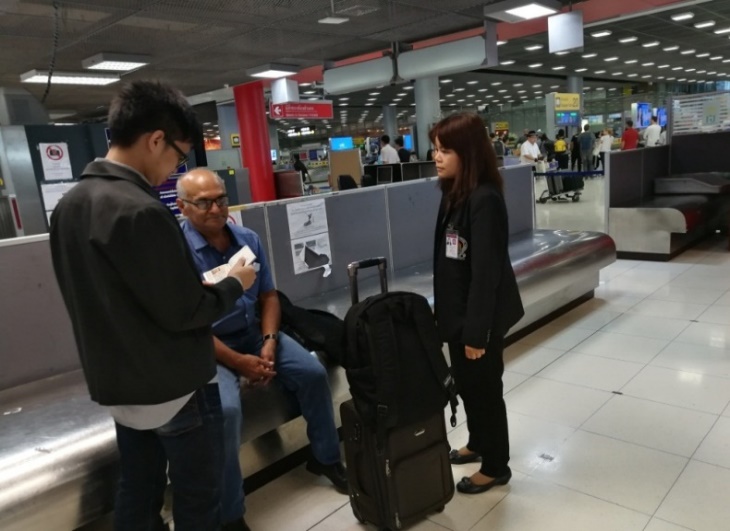 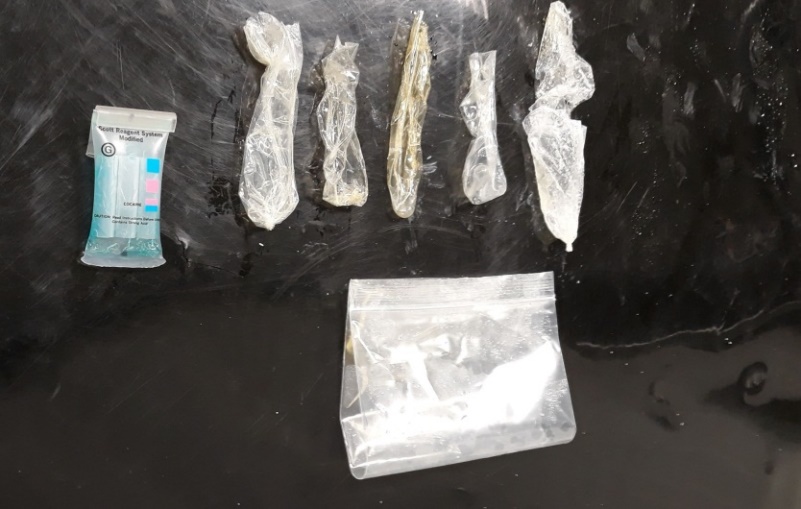 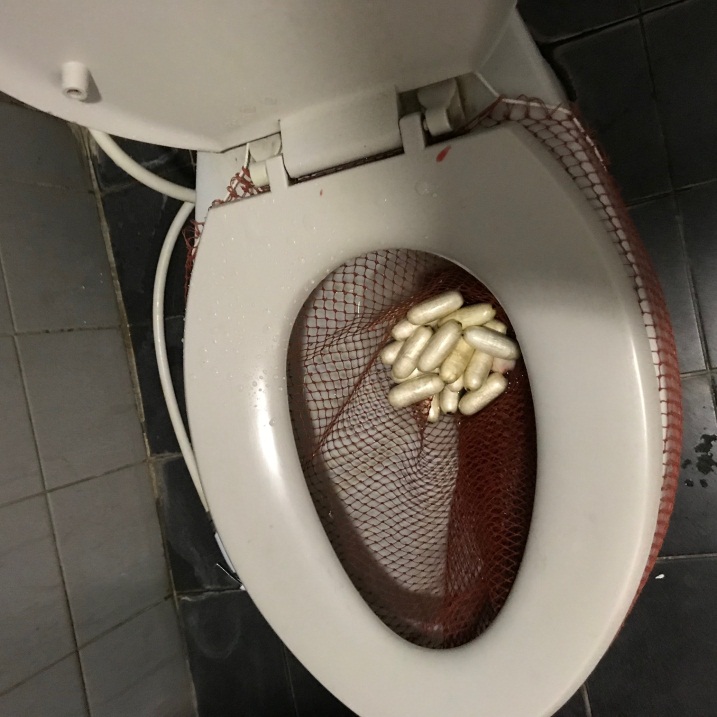 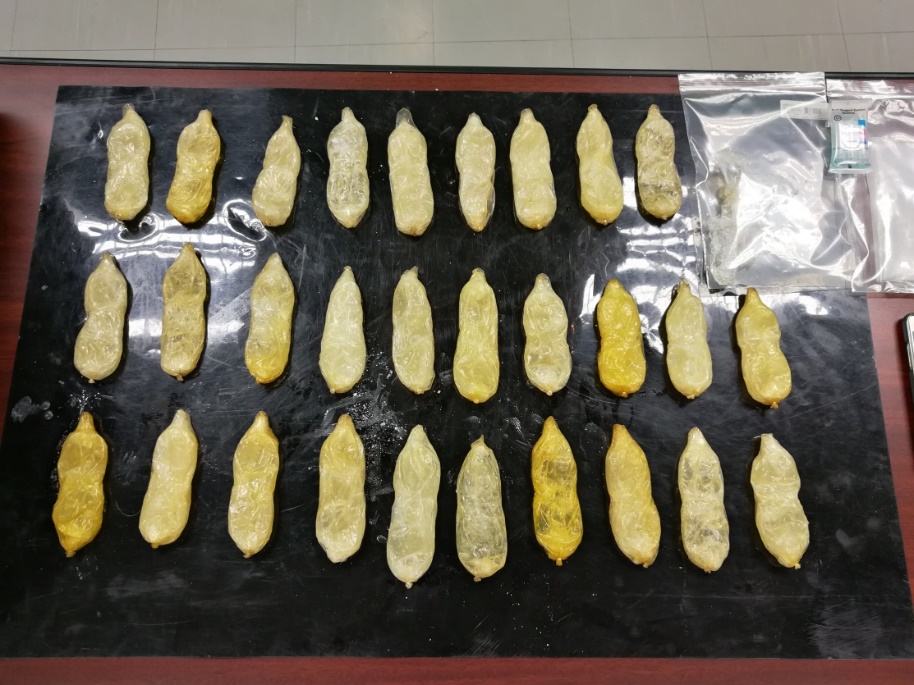 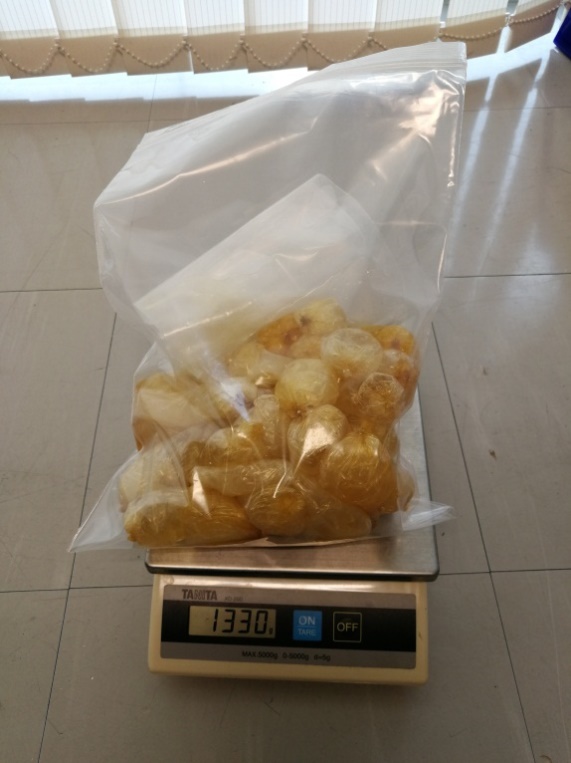 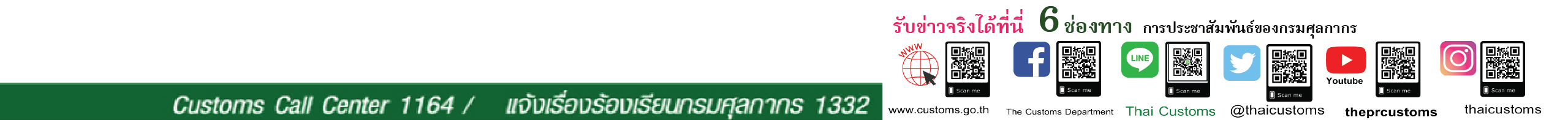 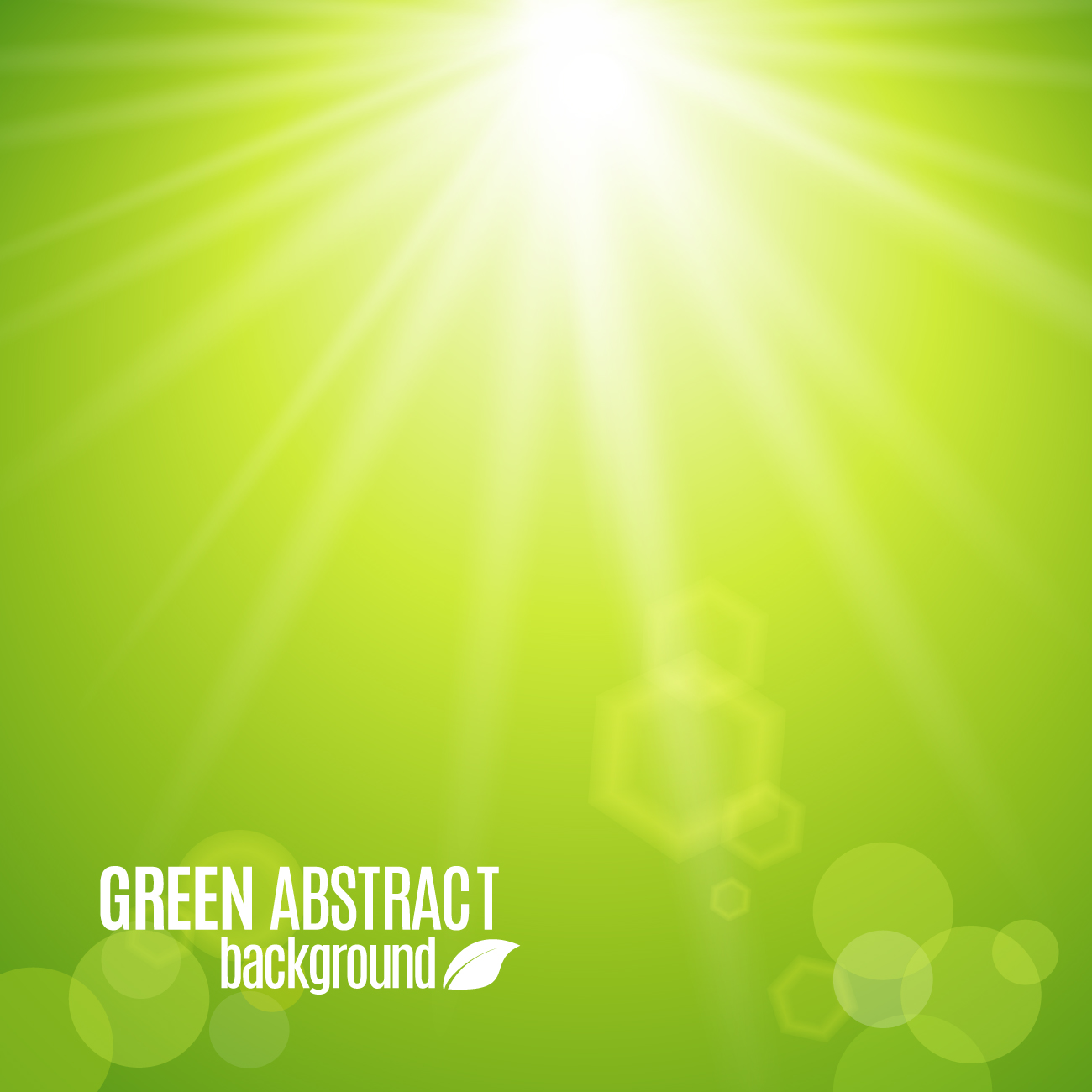 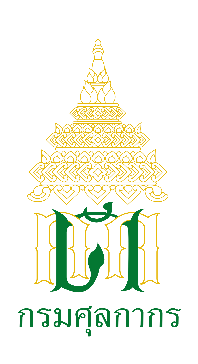 ยาเสพติด
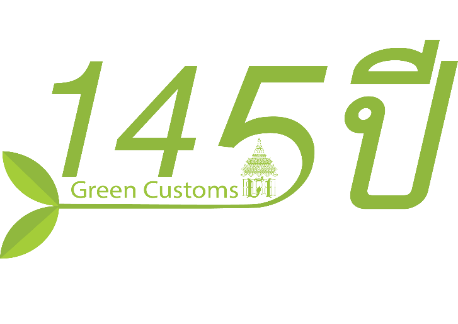 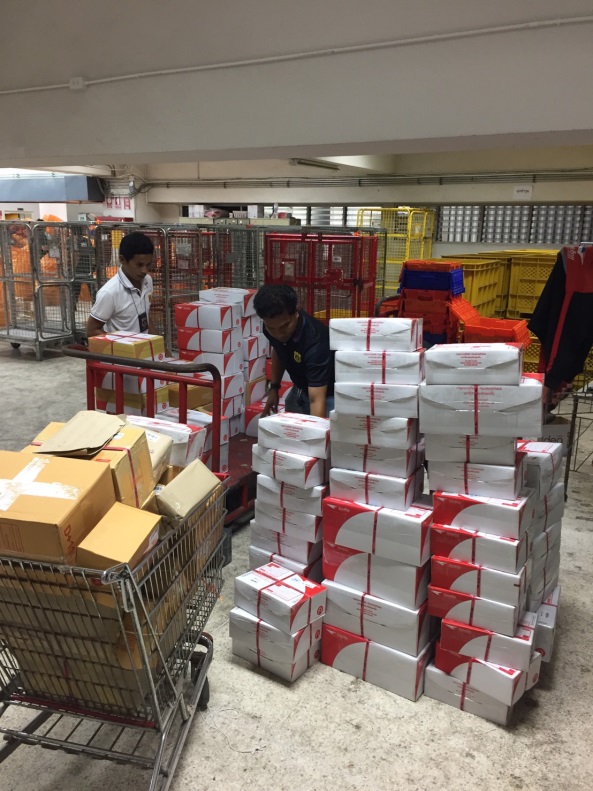 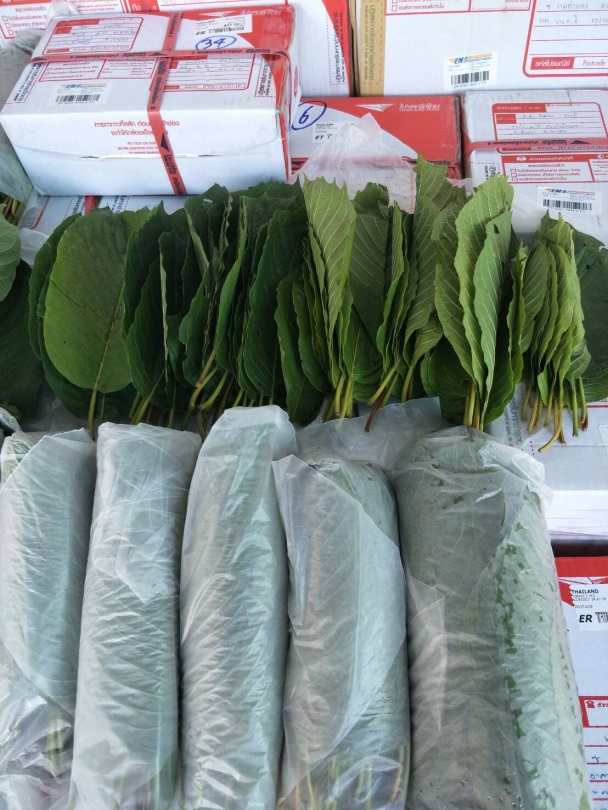 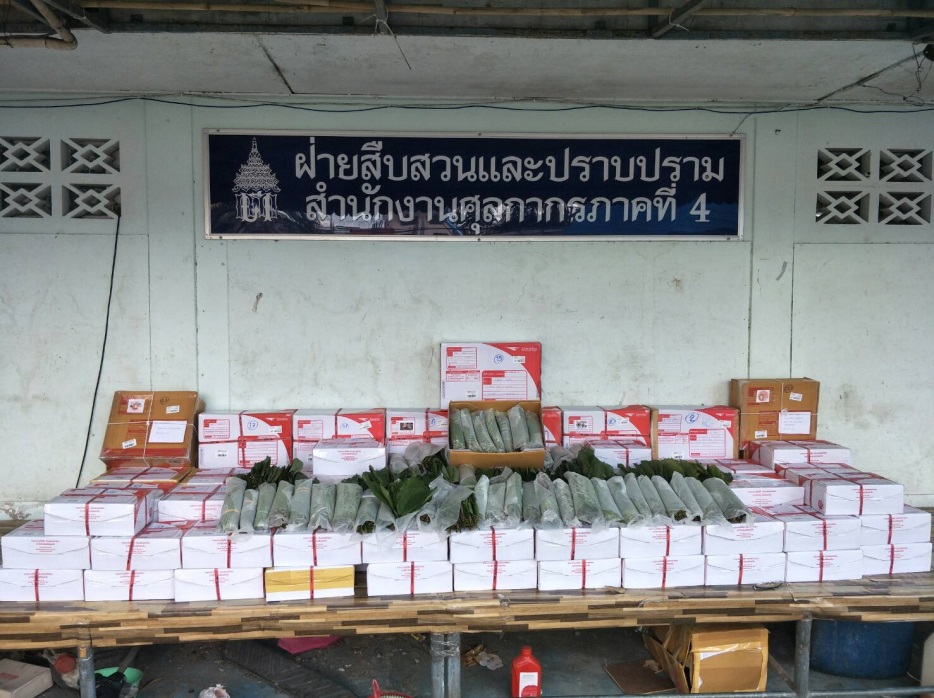 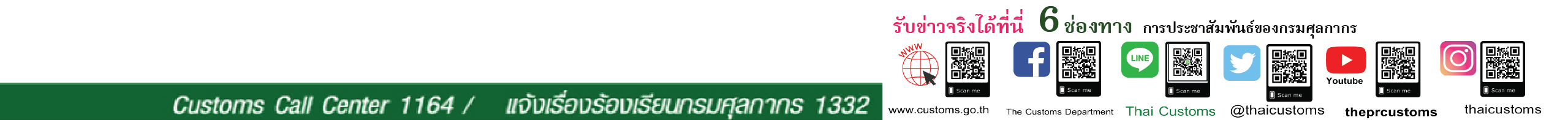 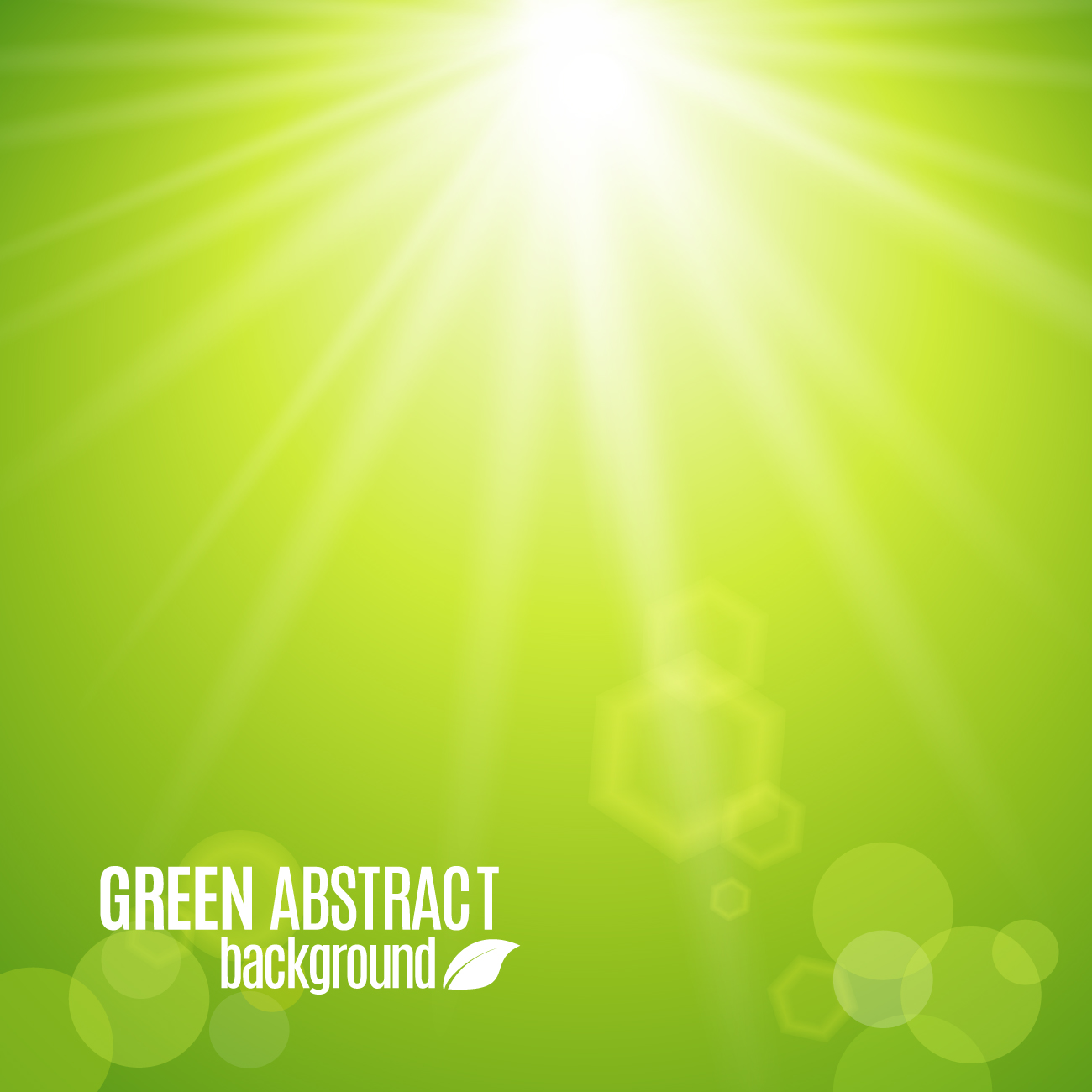 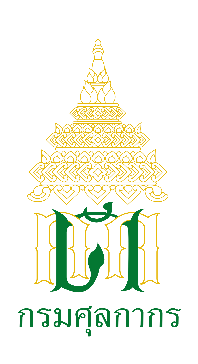 สินค้าแบรนด์เนม
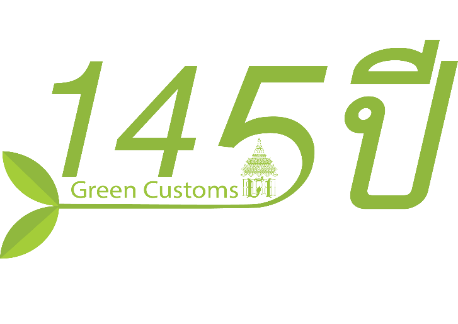 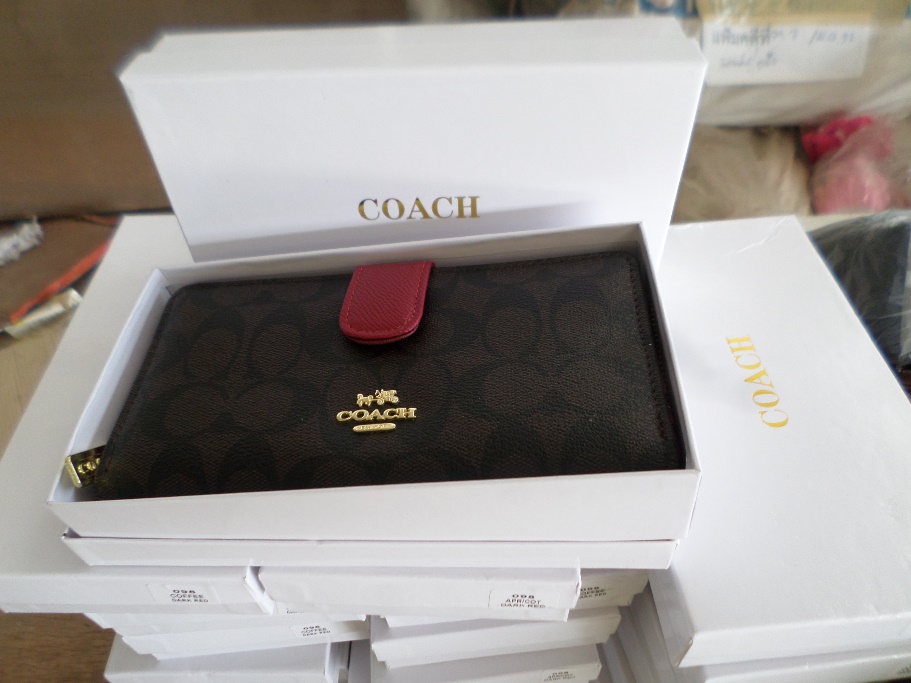 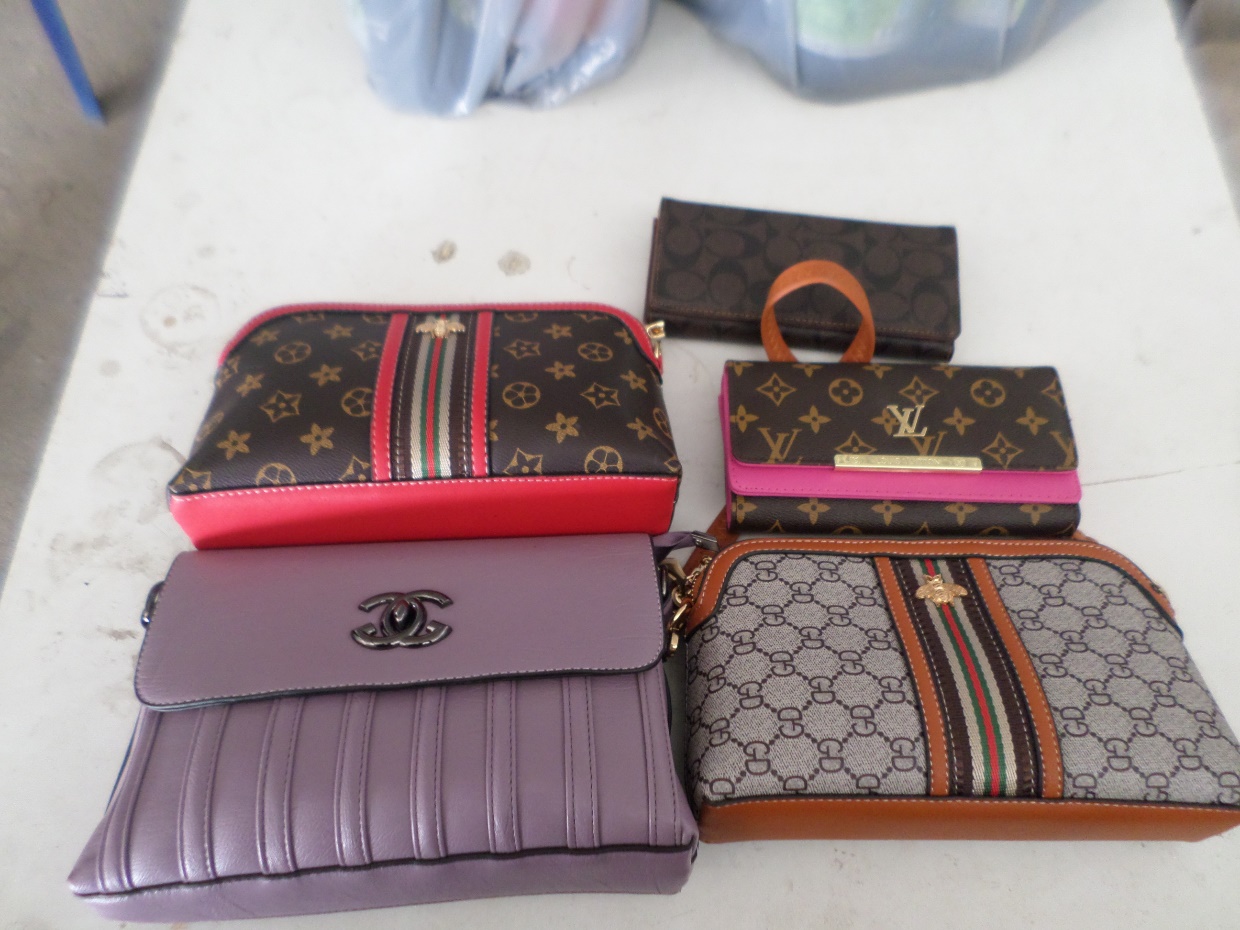 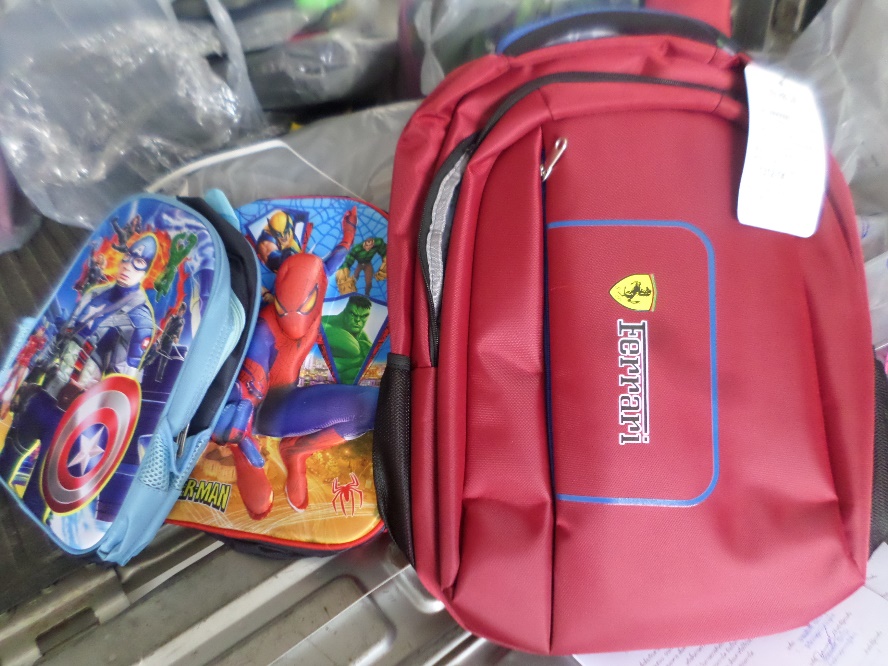 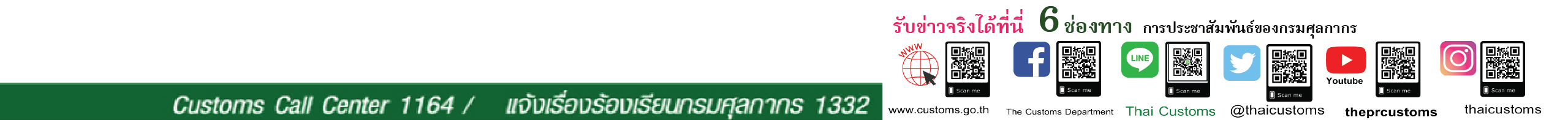 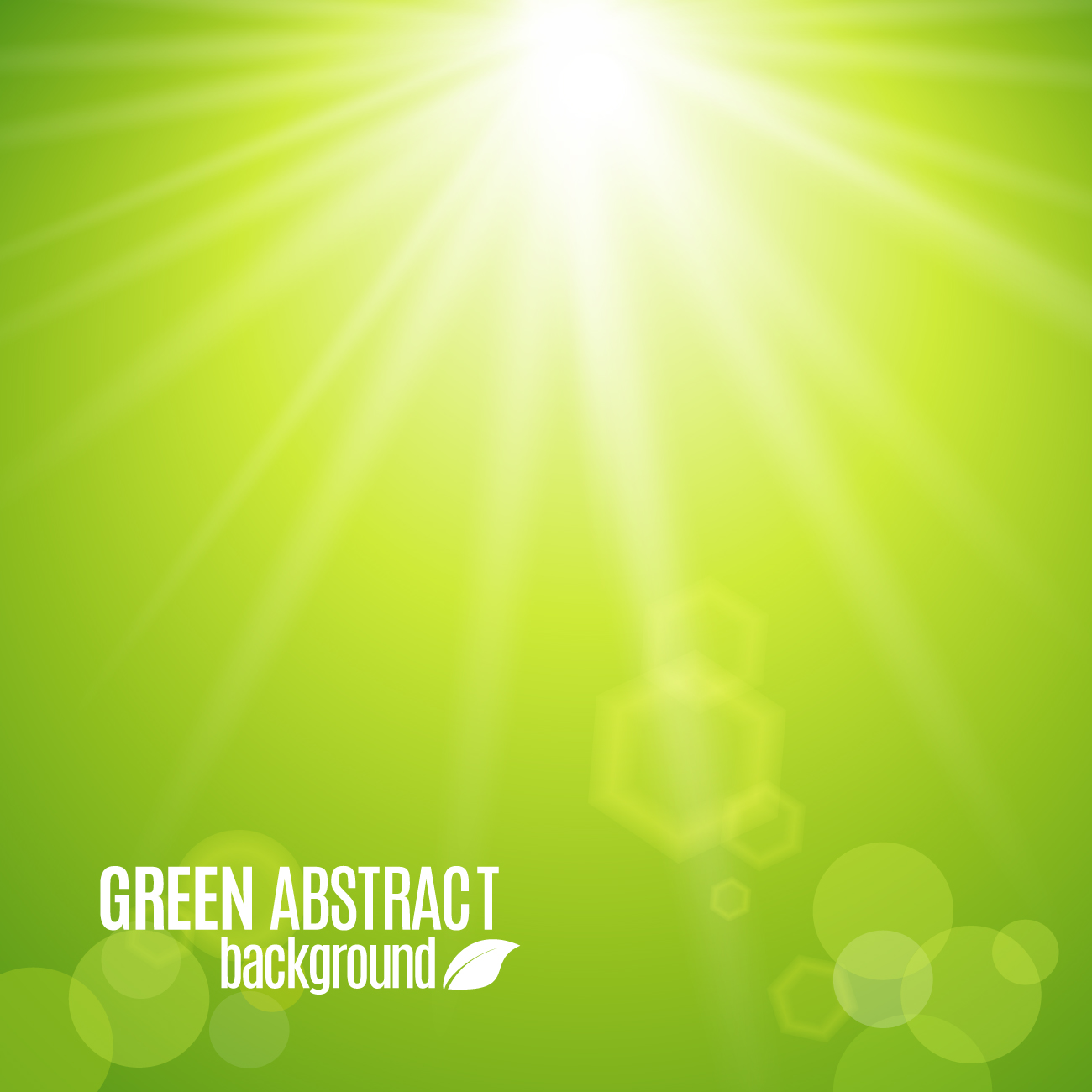 น้ำมัน
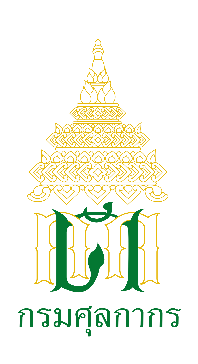 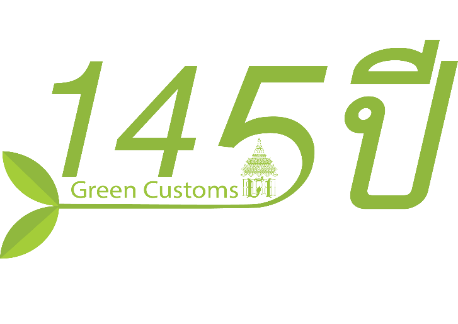 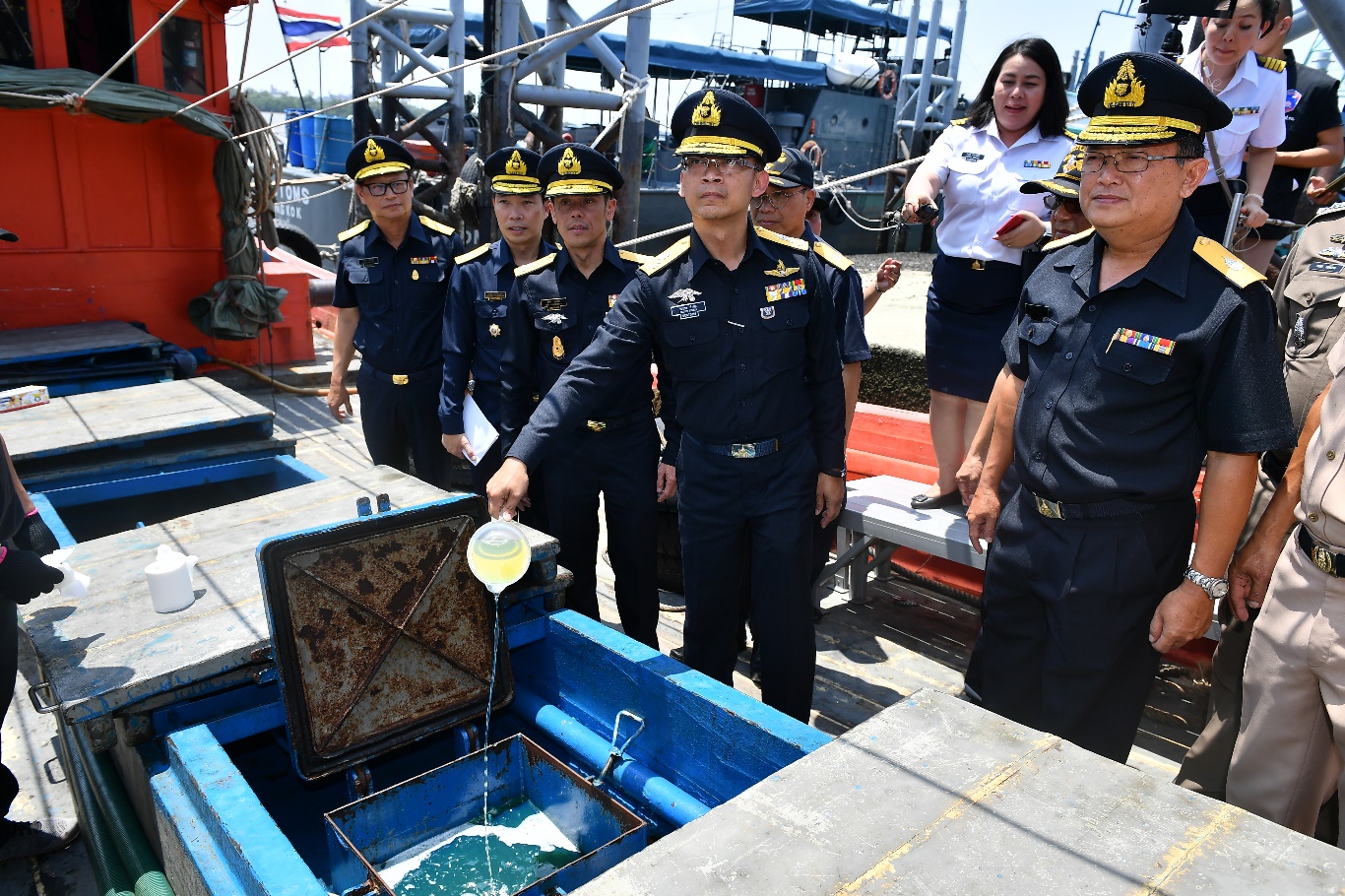 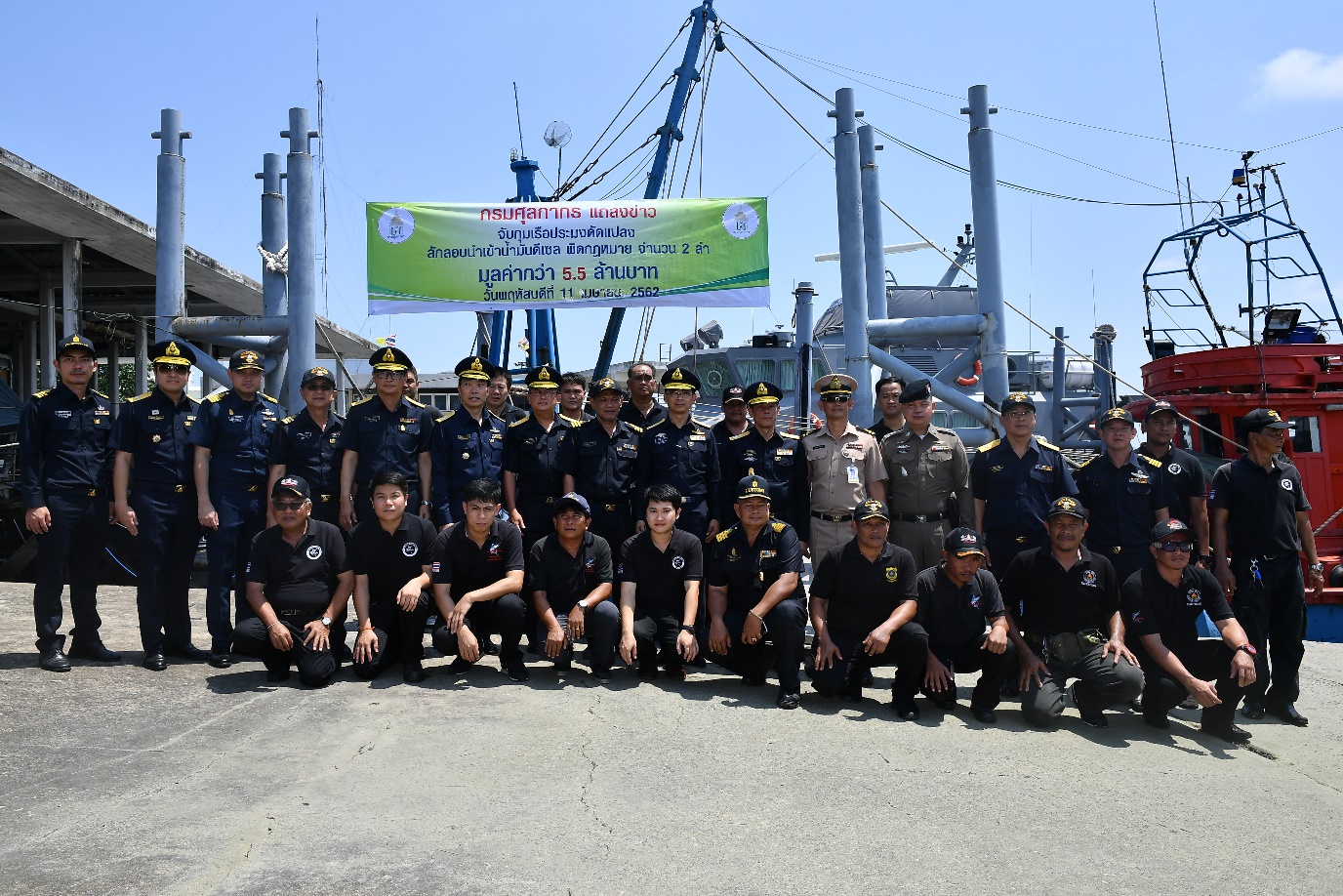 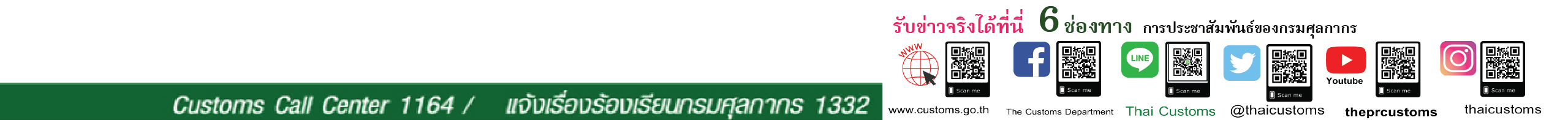 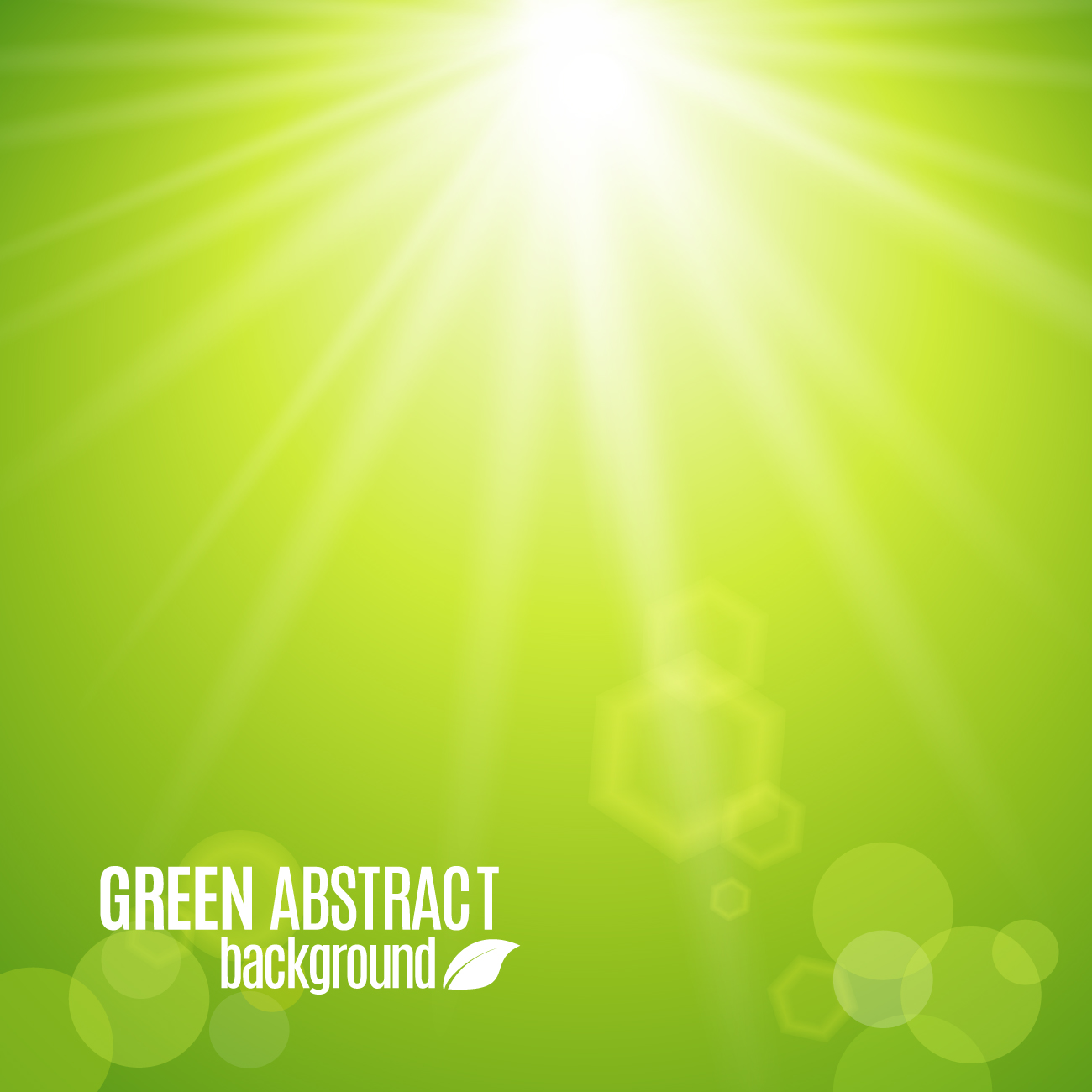 บุหรี่ไฟฟ้า
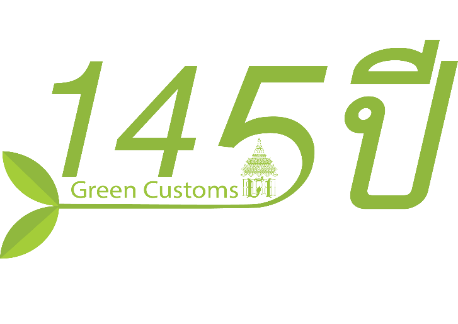 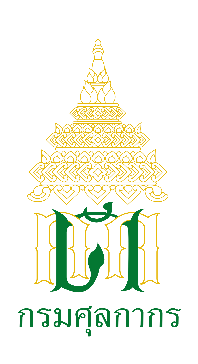 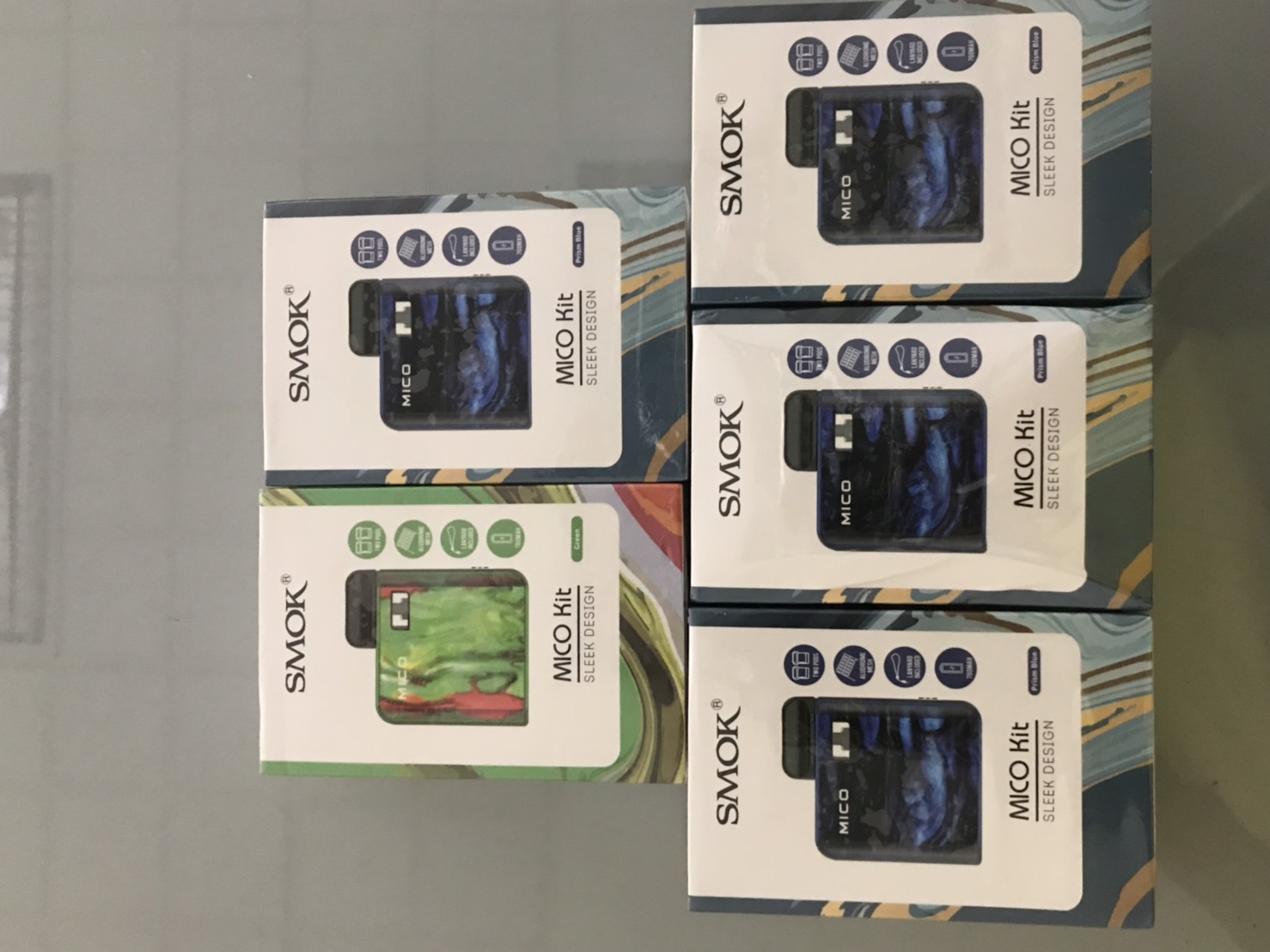 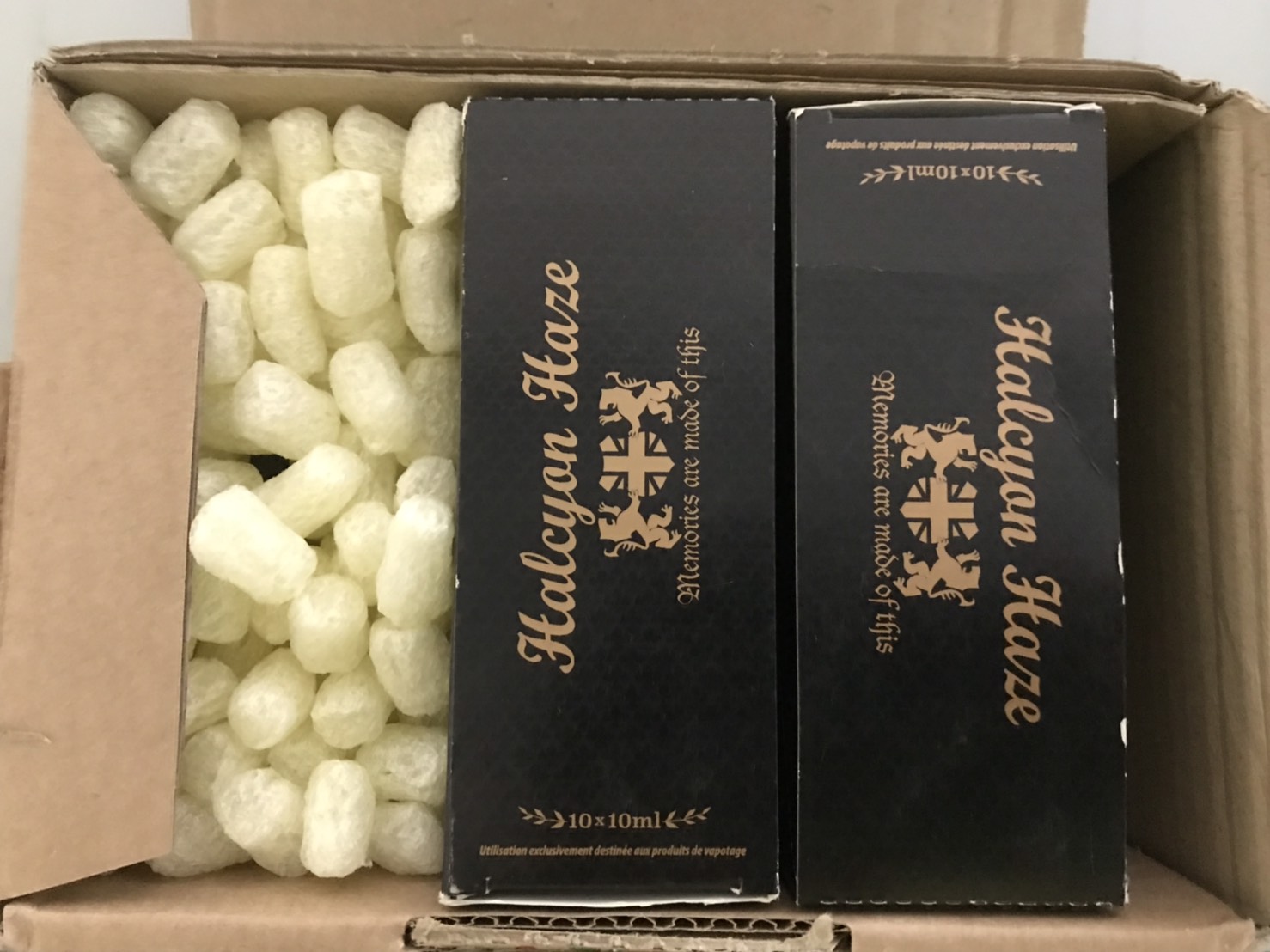 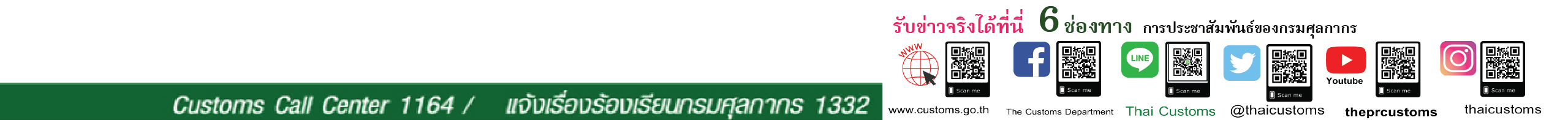 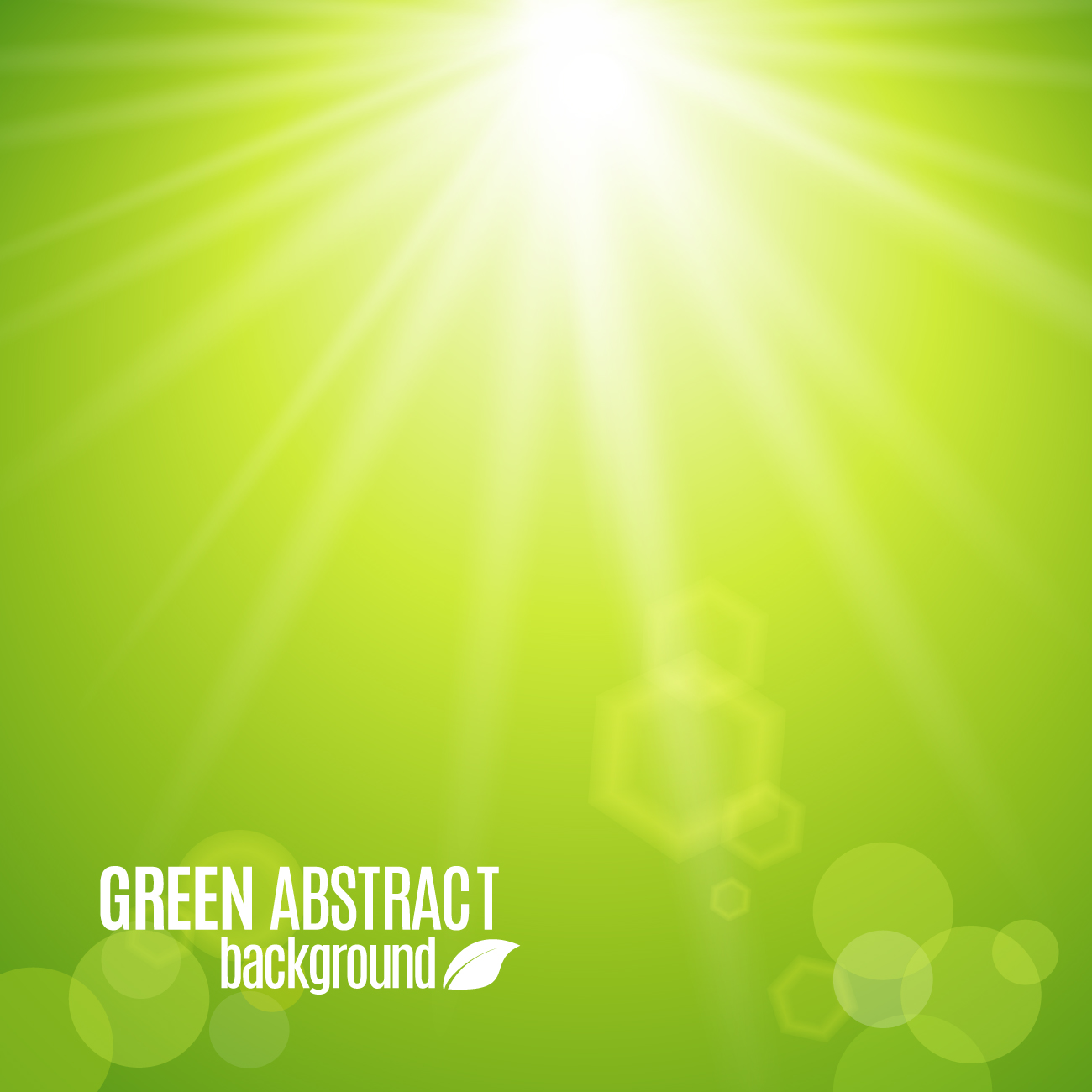 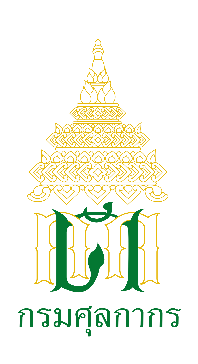 บุหรี่
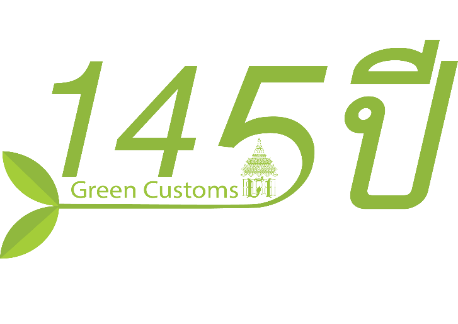 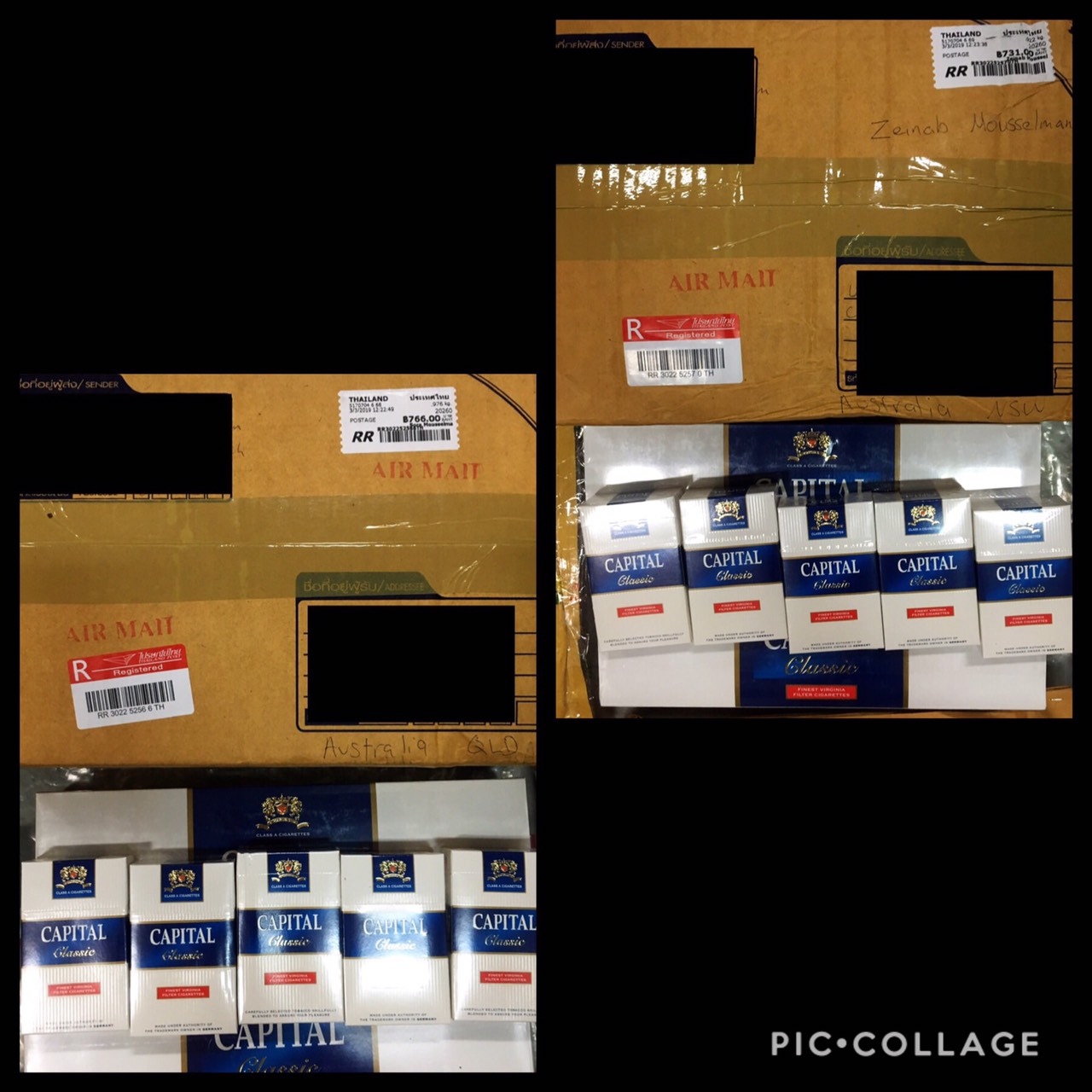 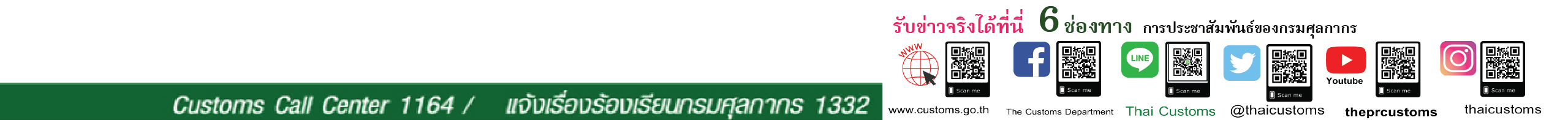 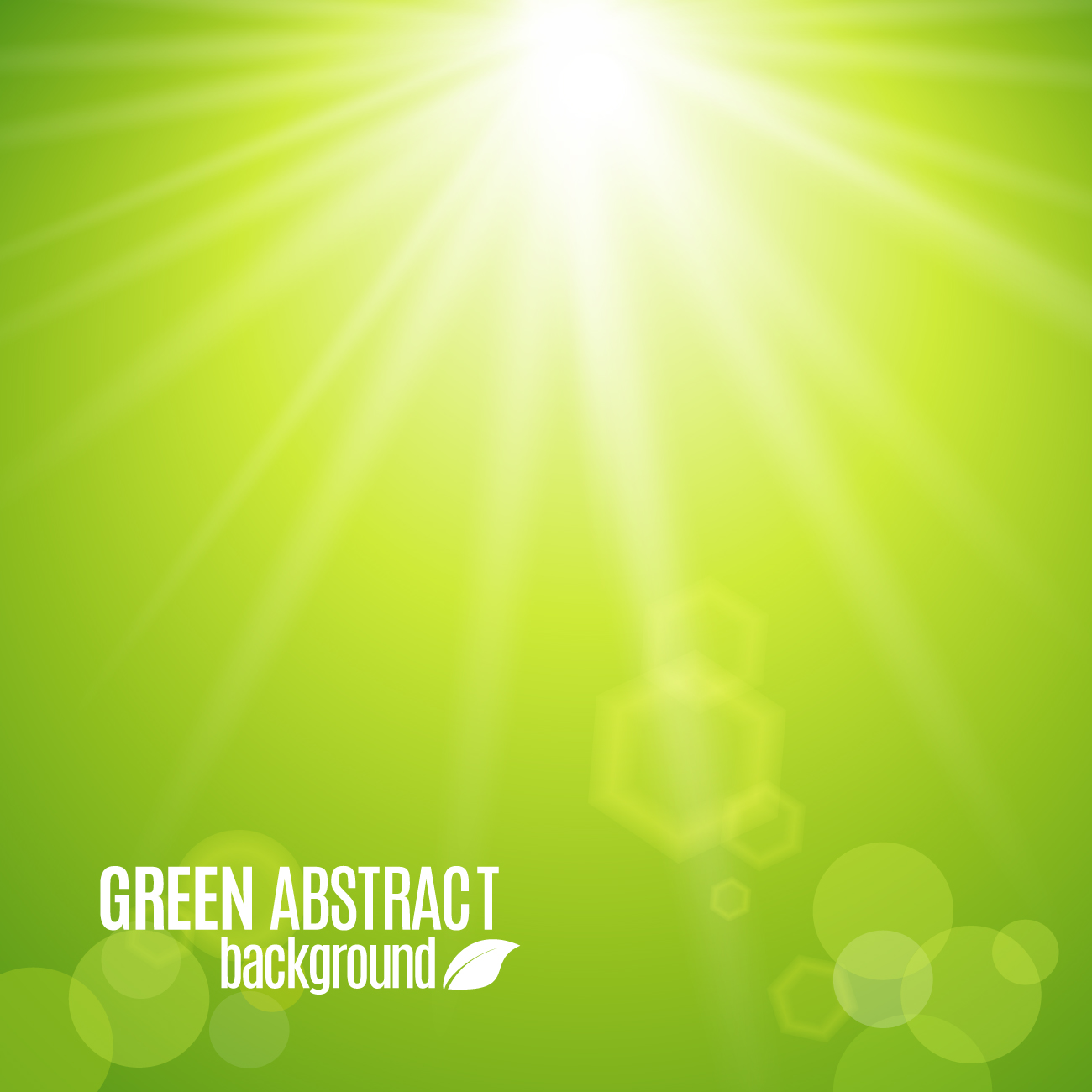 เหล้า
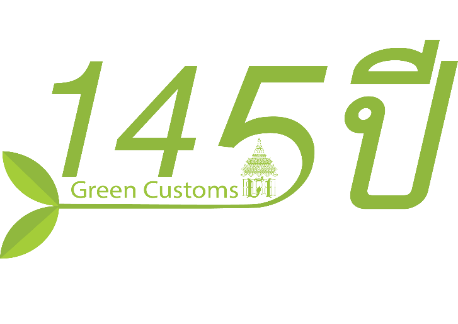 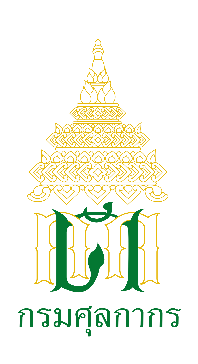 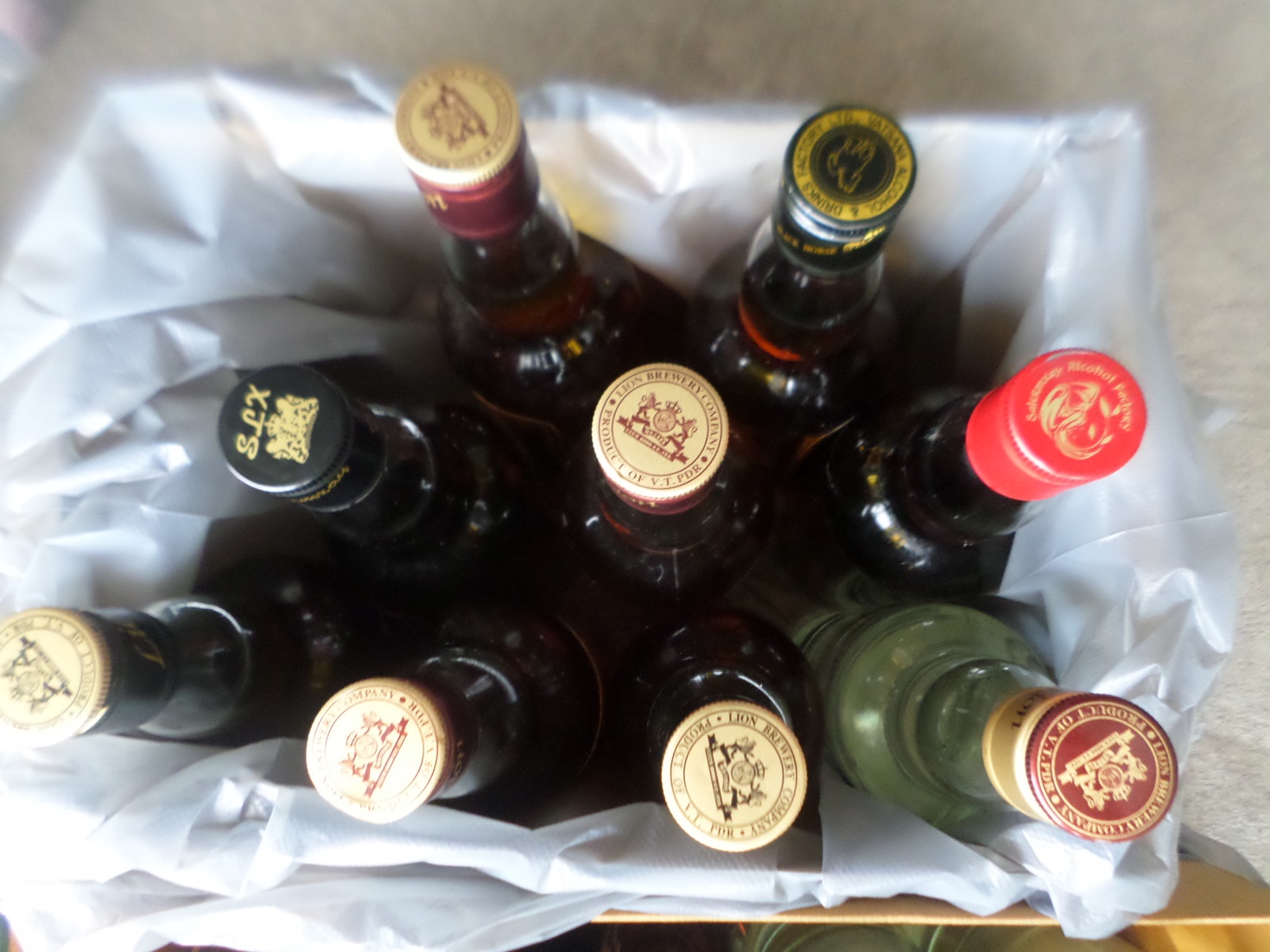 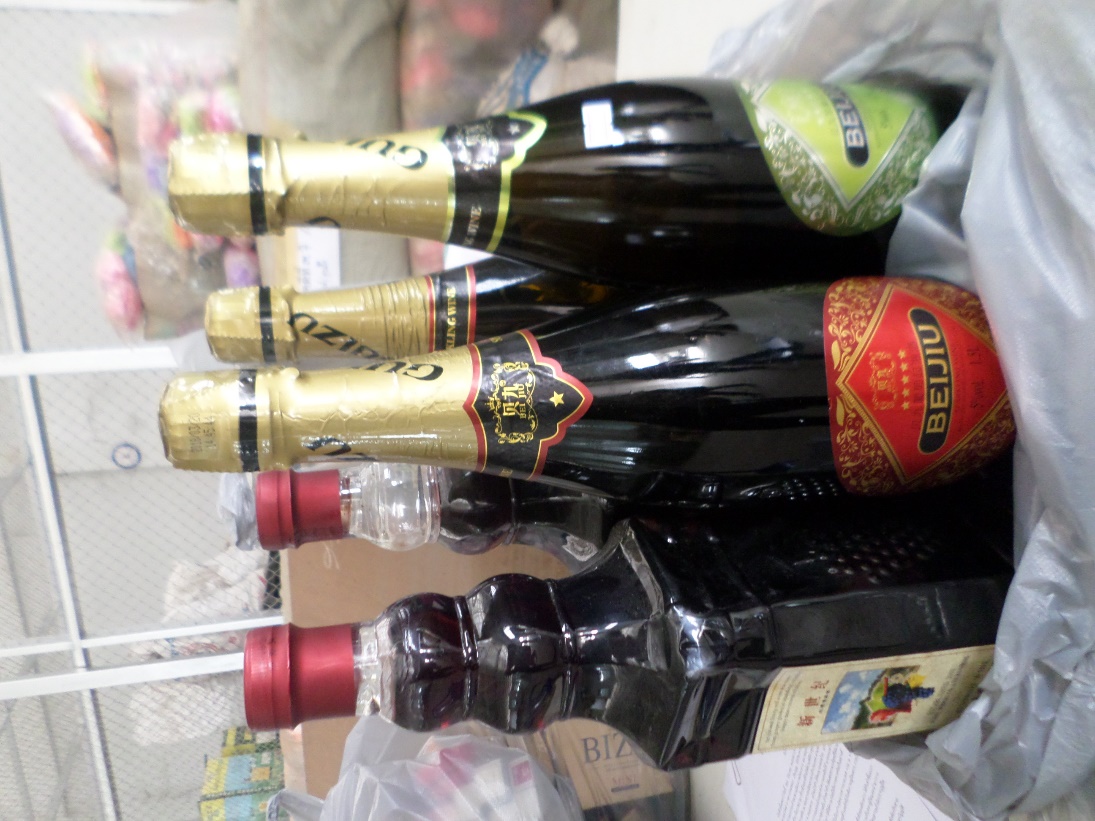 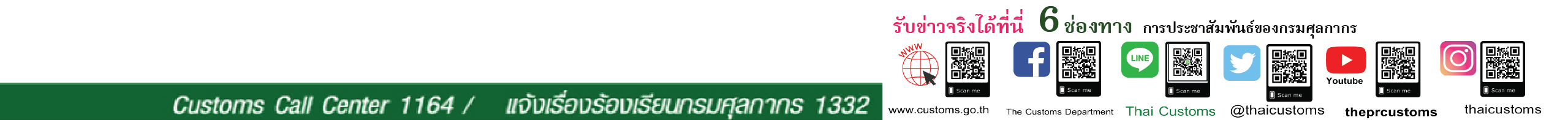 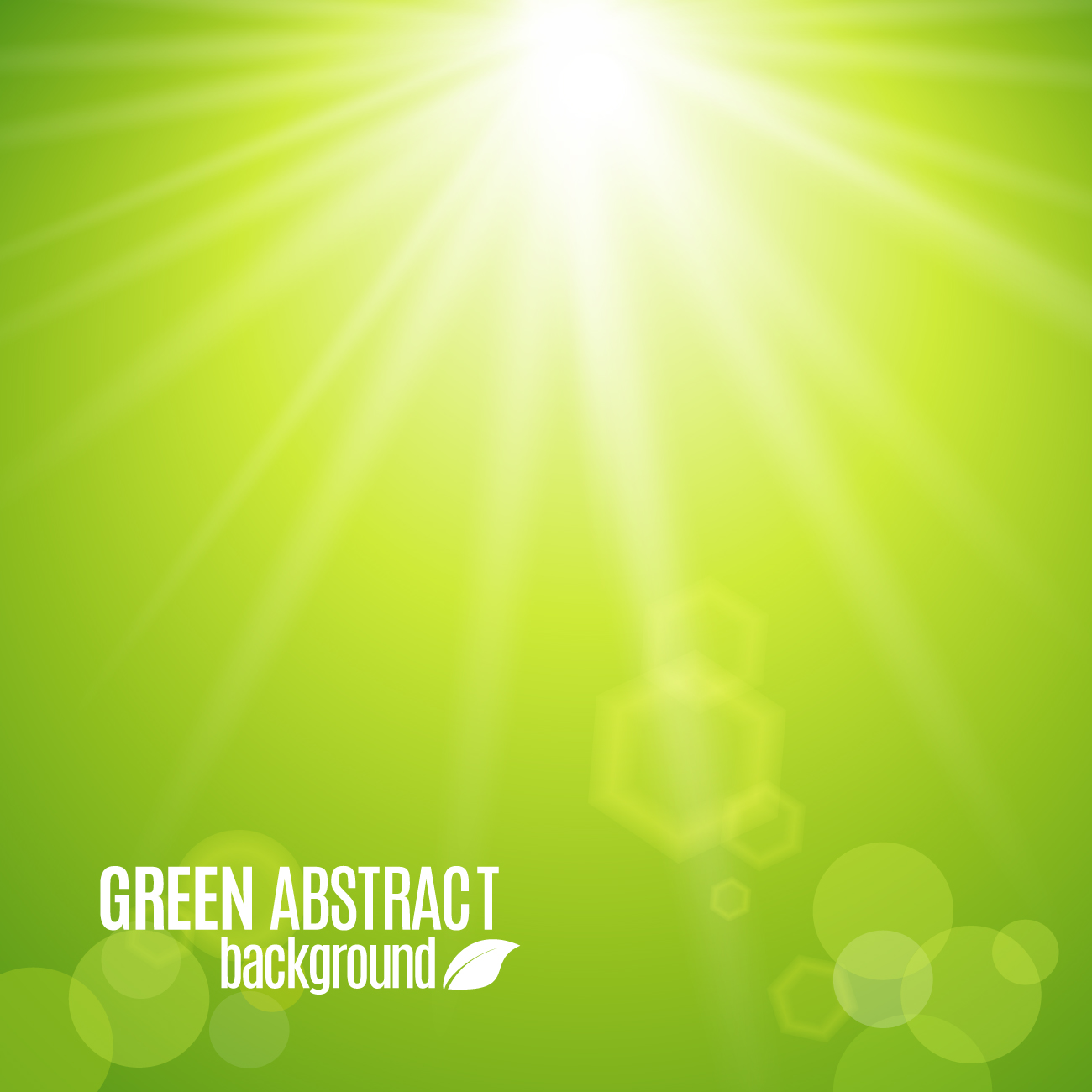 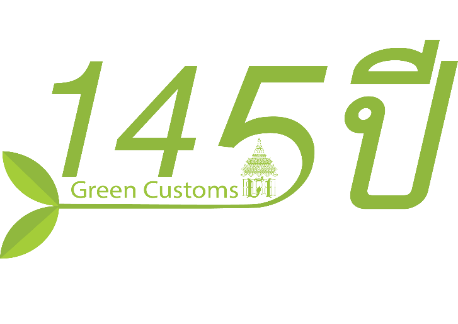 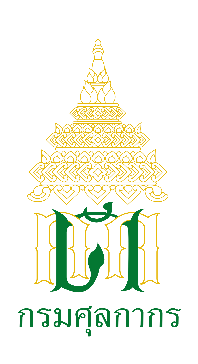 สินค้าพืชเกษตร
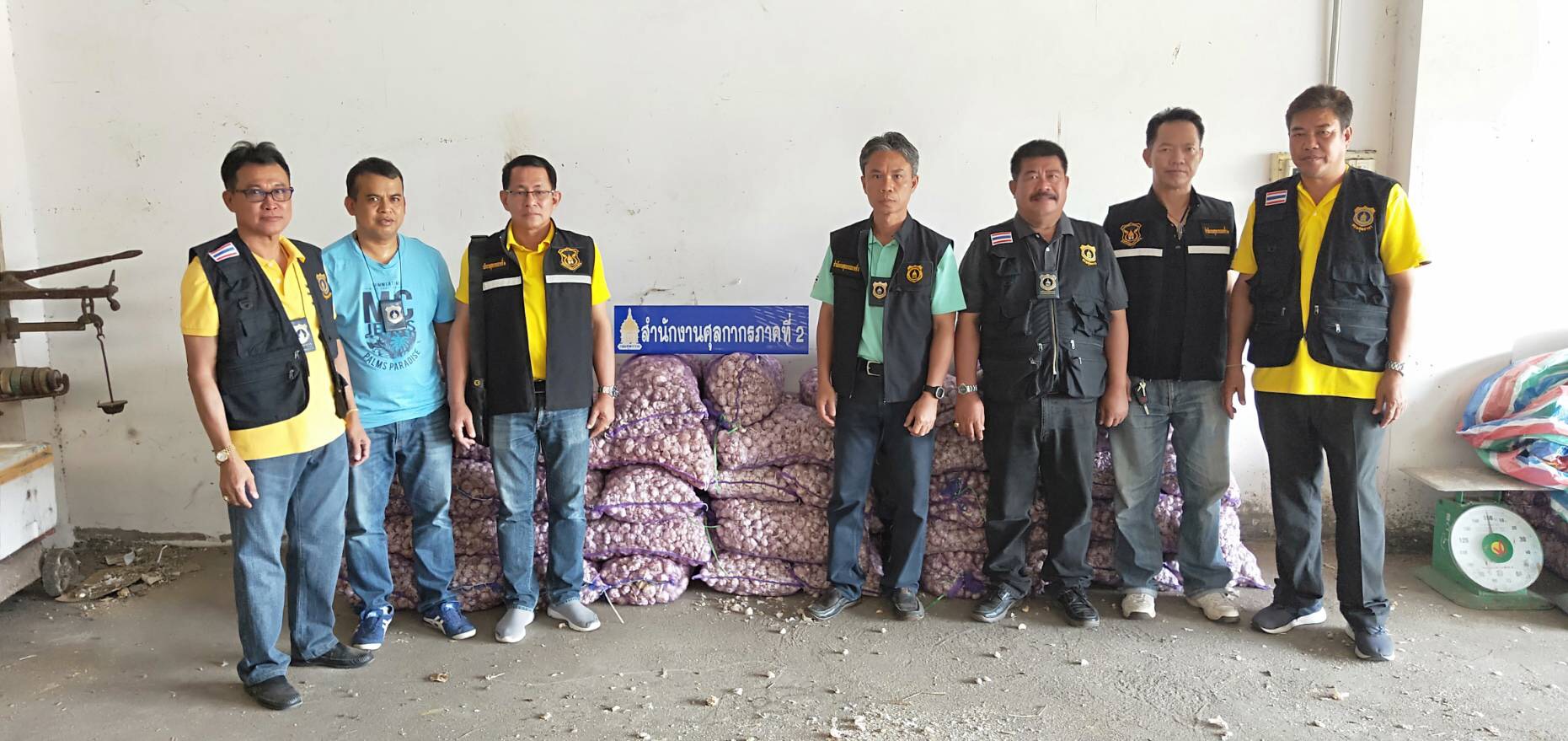 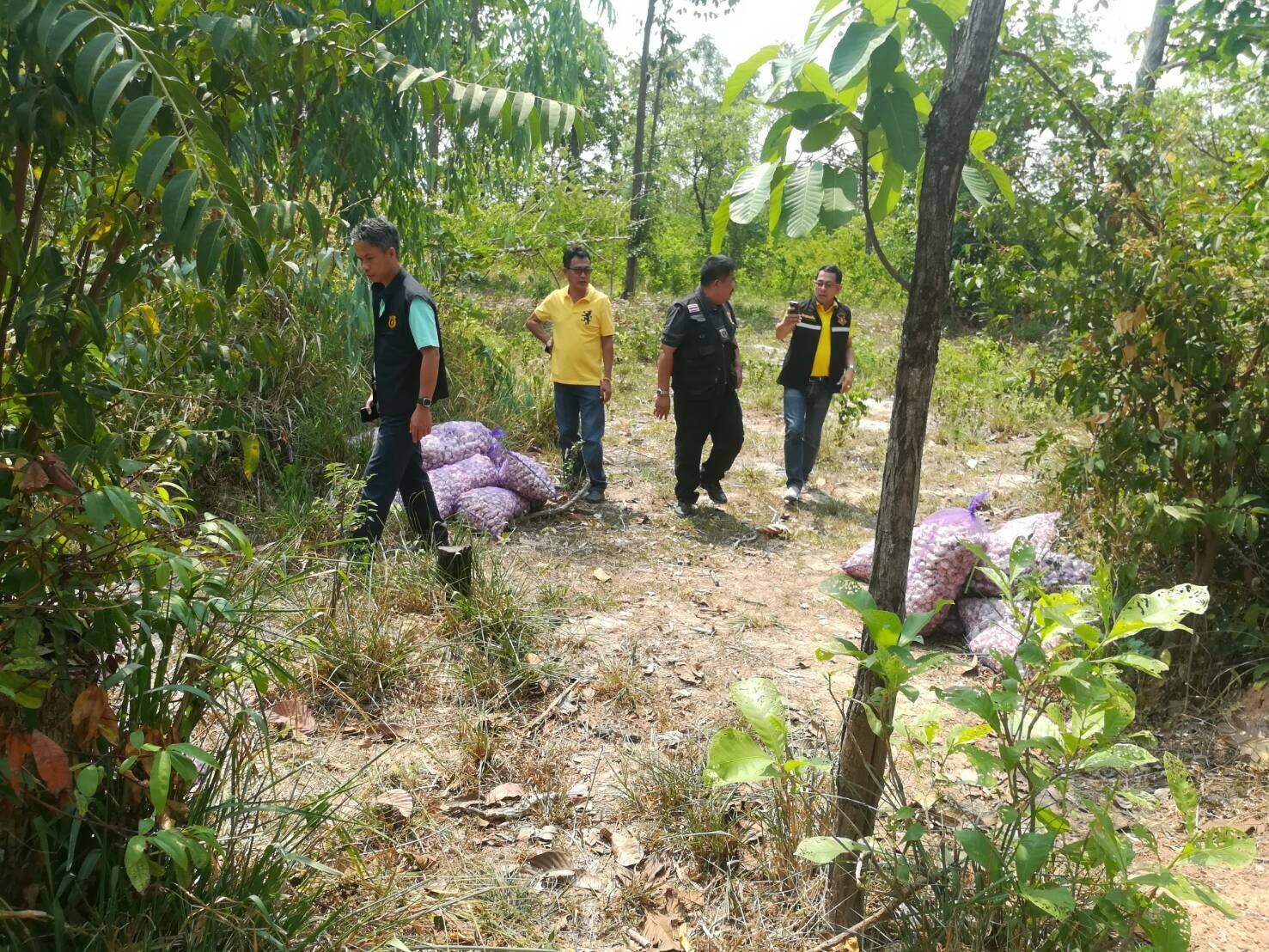 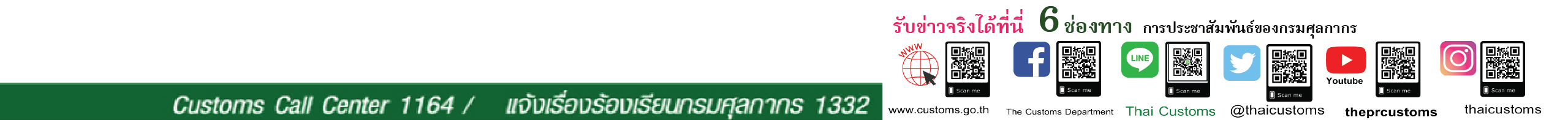 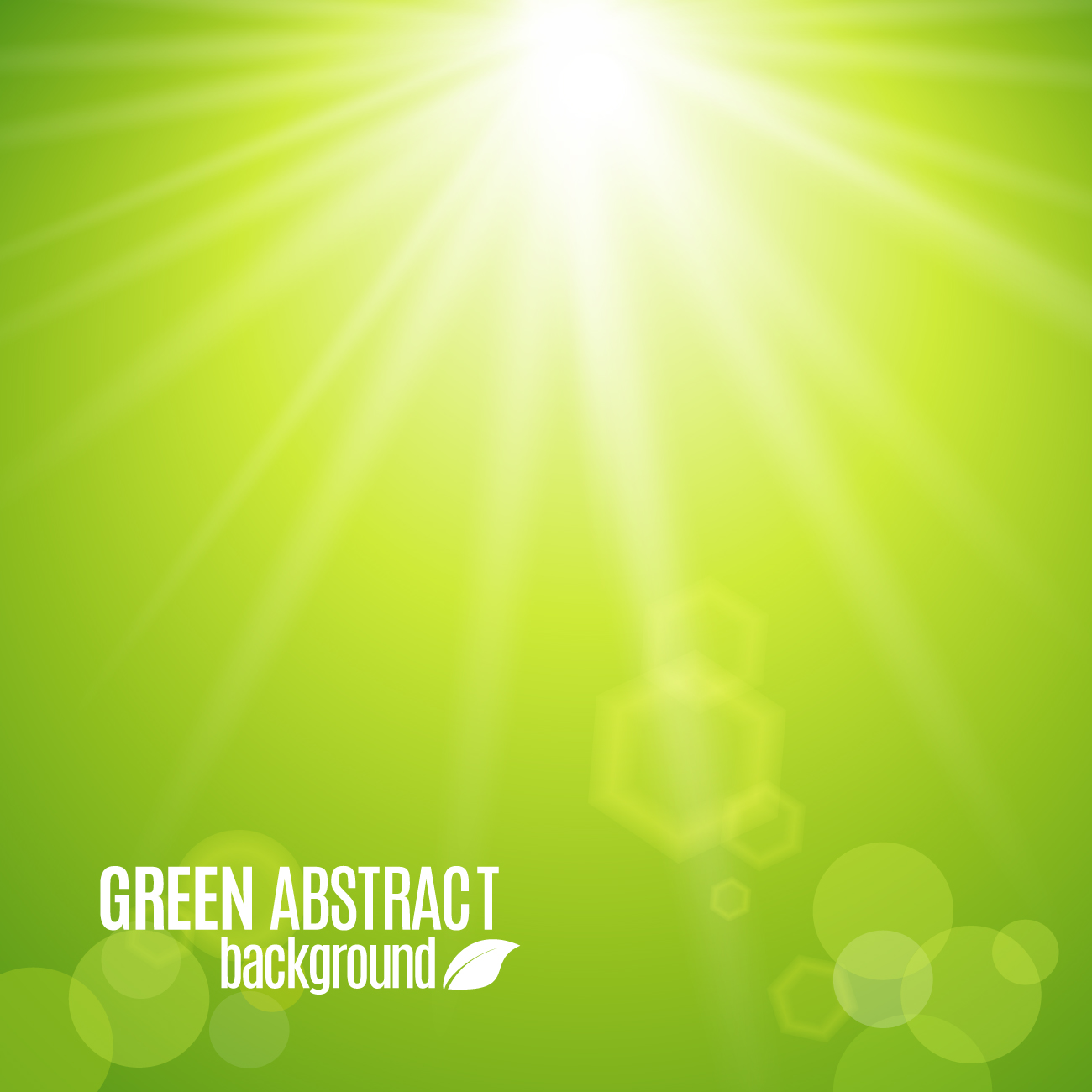 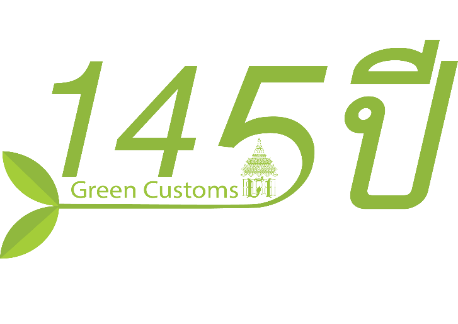 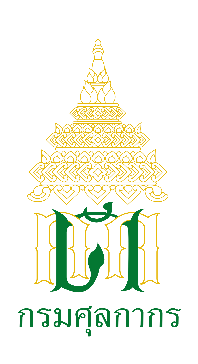 สินค้าพืชเกษตร
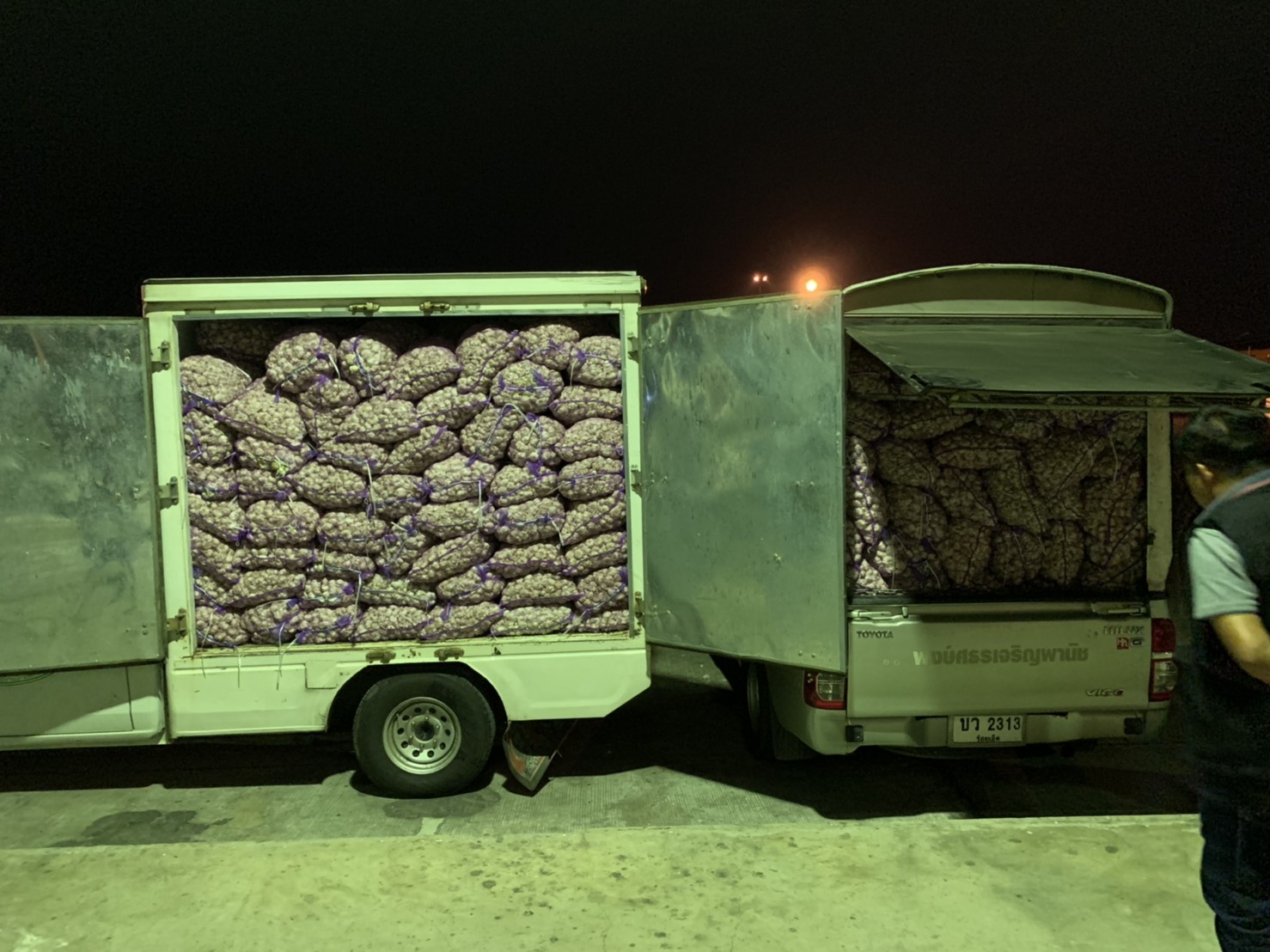 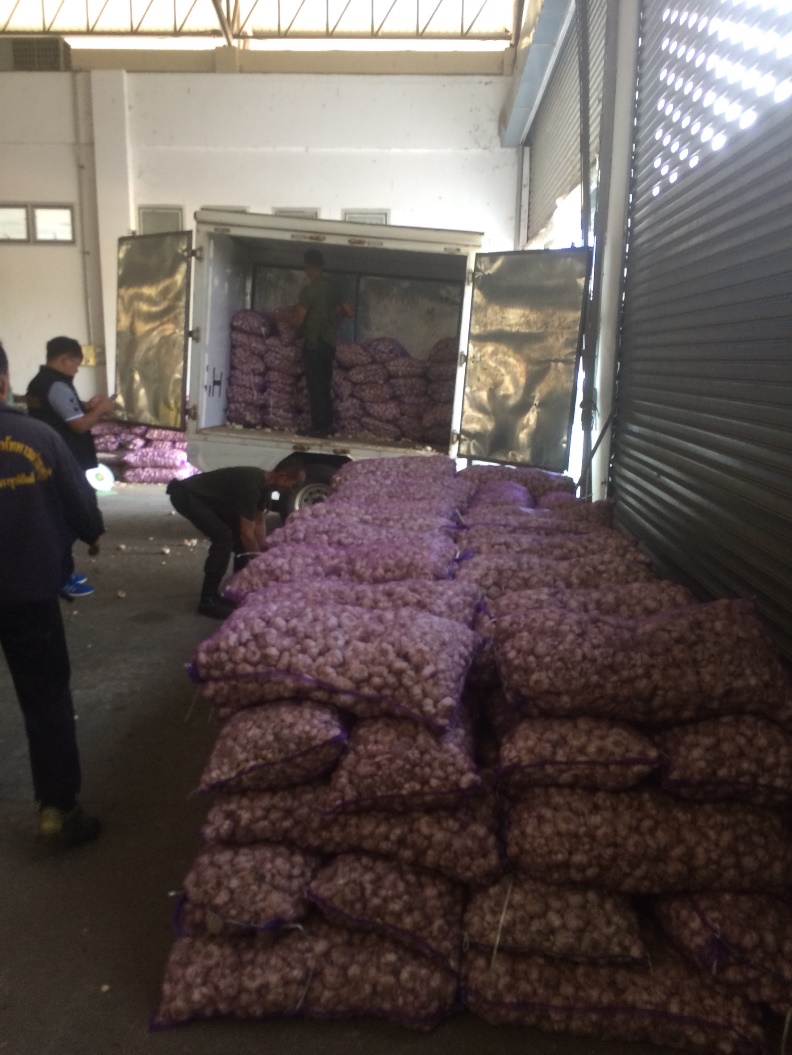 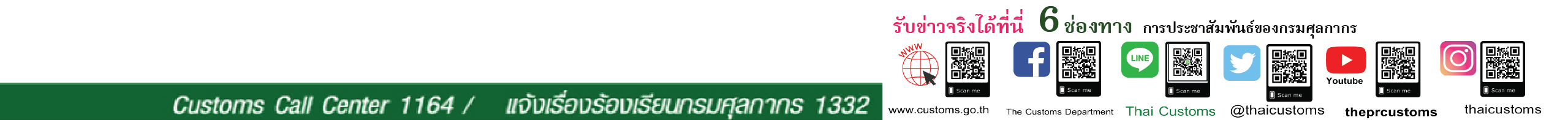 สินค้า IPR
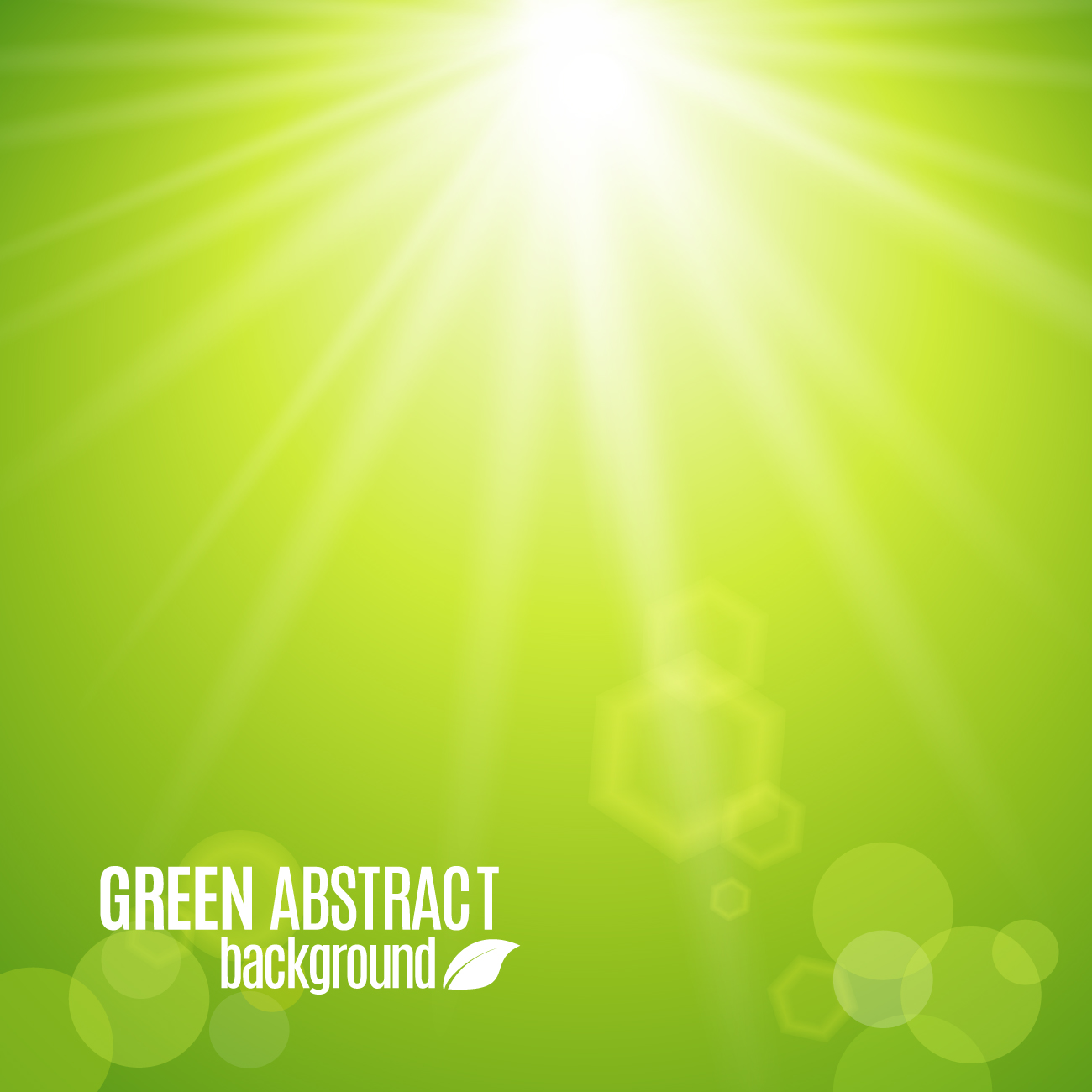 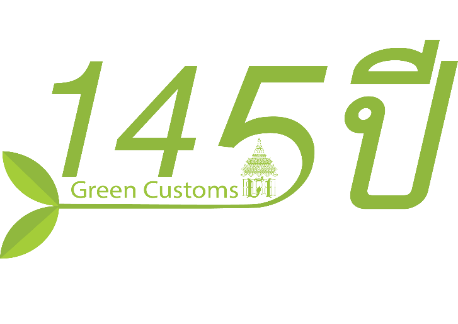 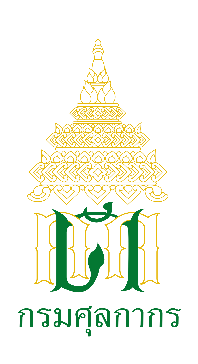 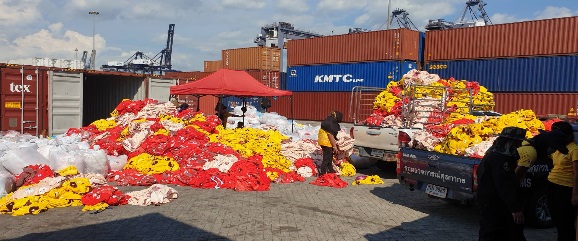 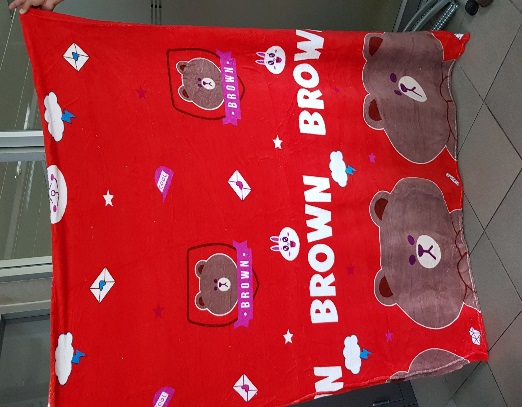 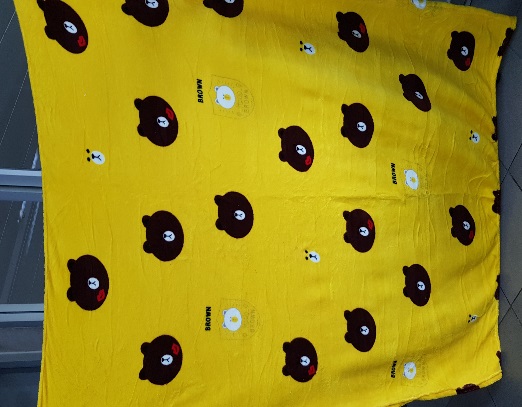 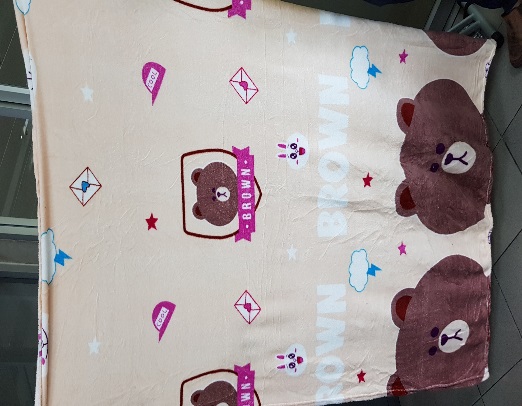 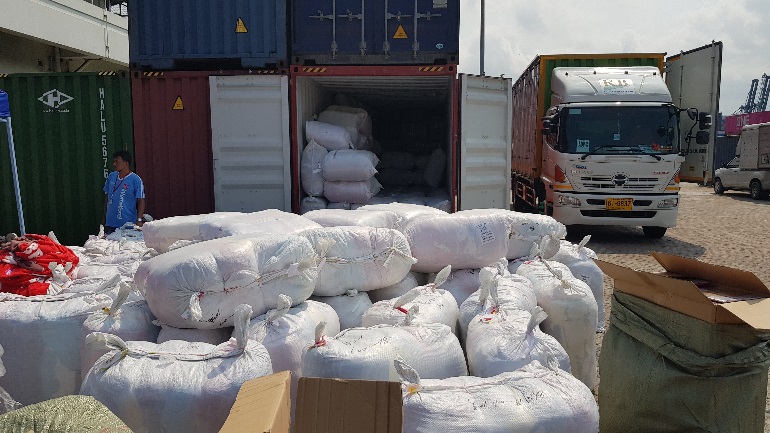 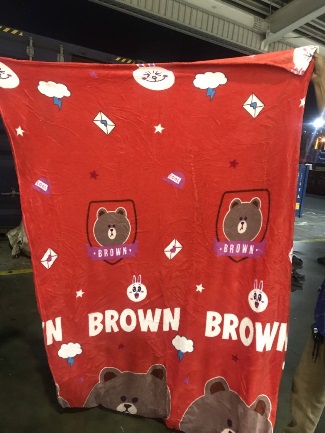 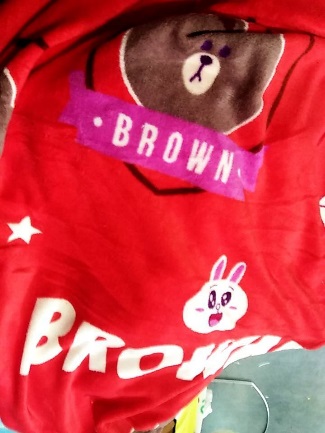 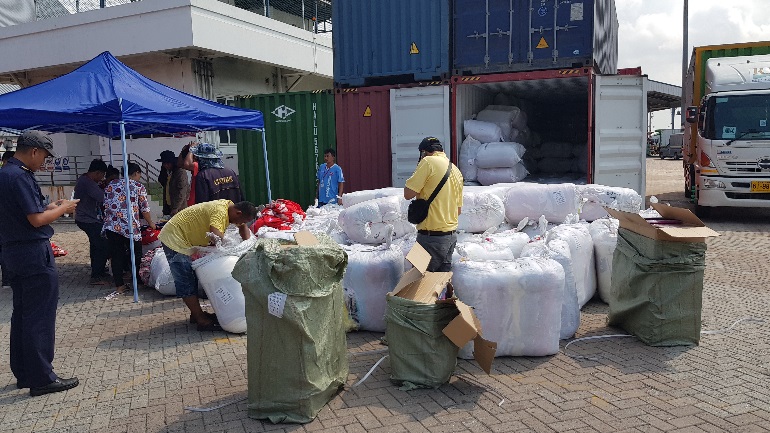 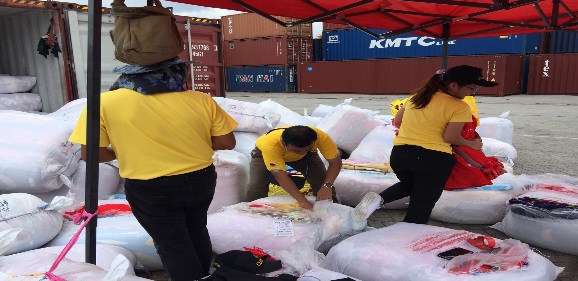 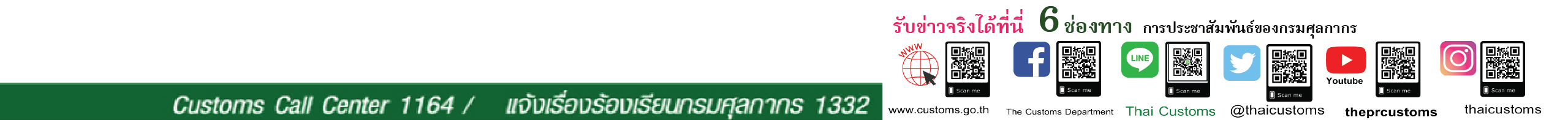 สินค้า IPR
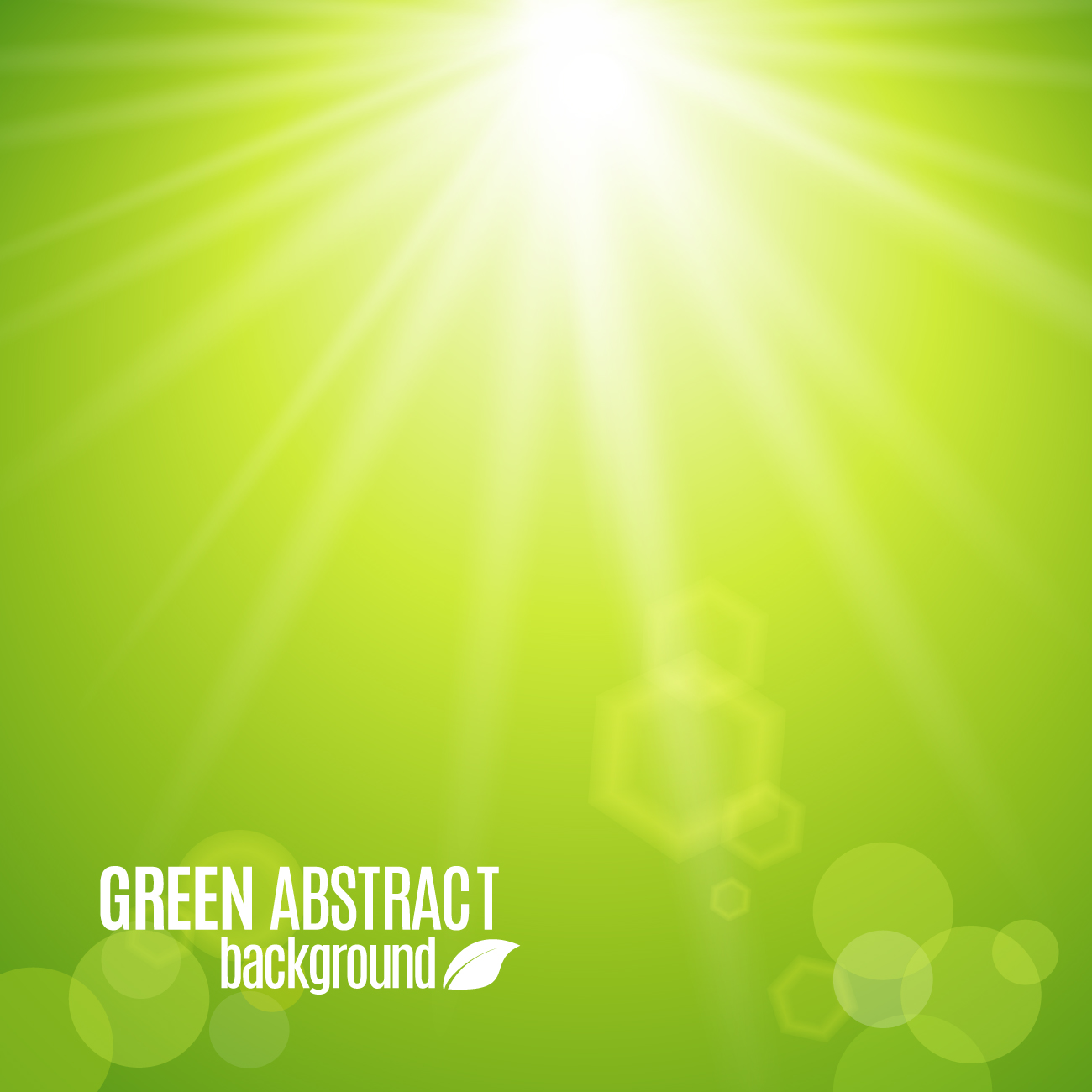 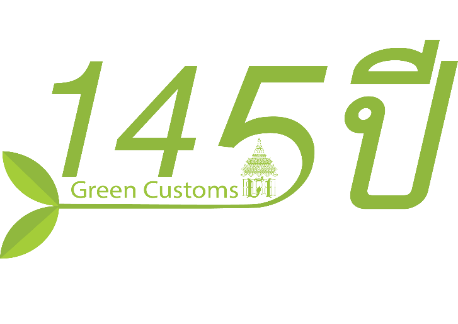 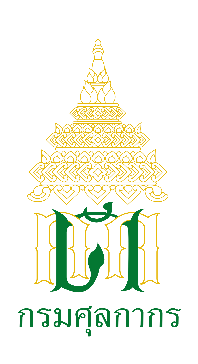 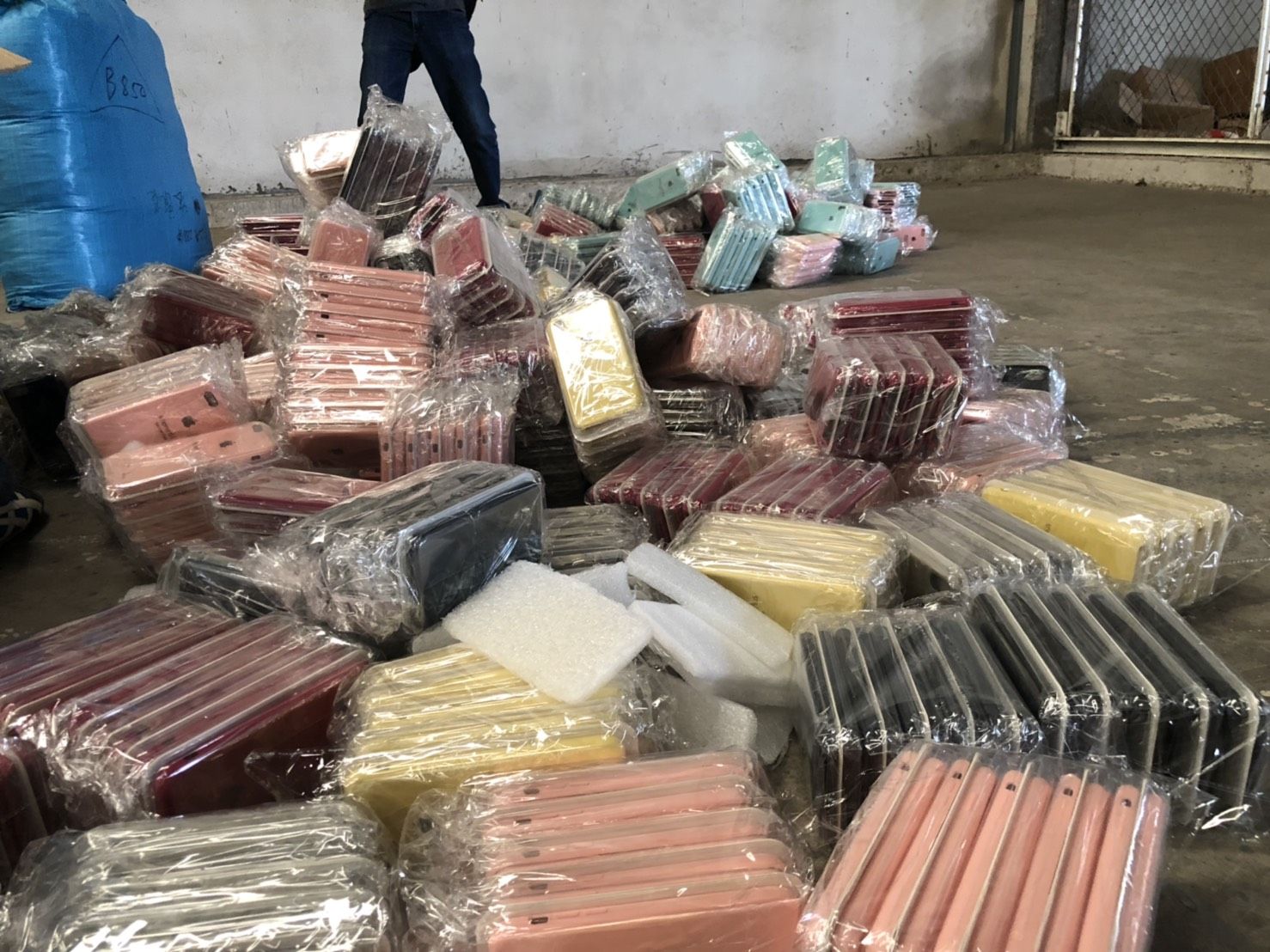 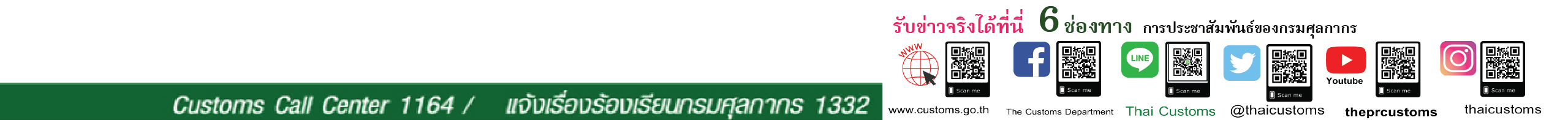 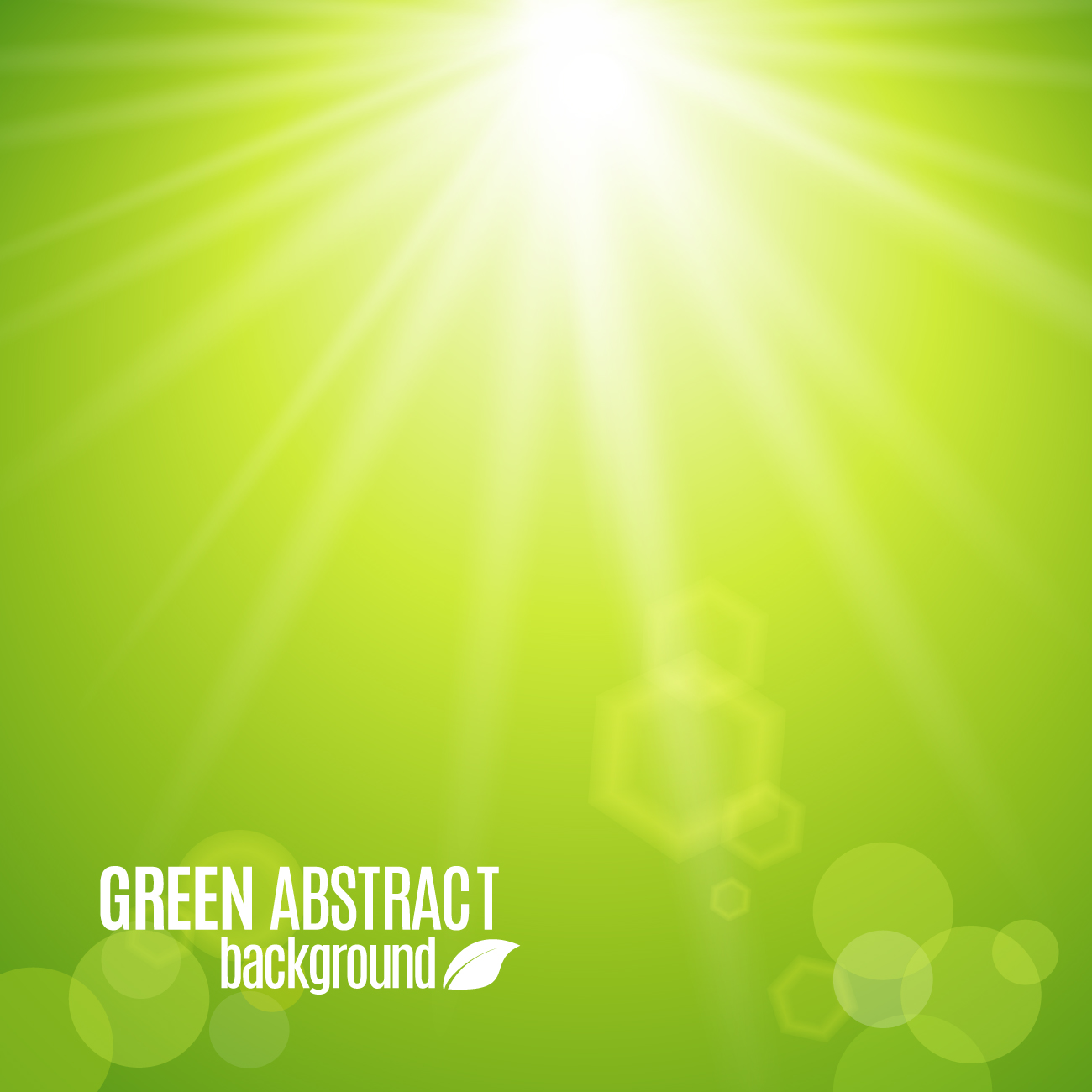 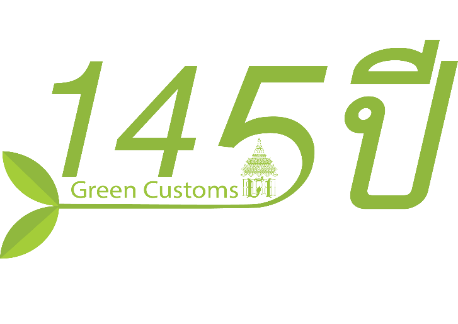 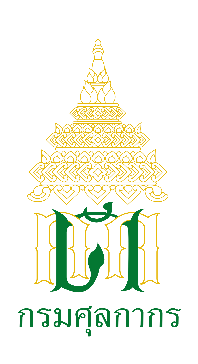 เครื่องมือ อุปกรณ์ อะไหล่
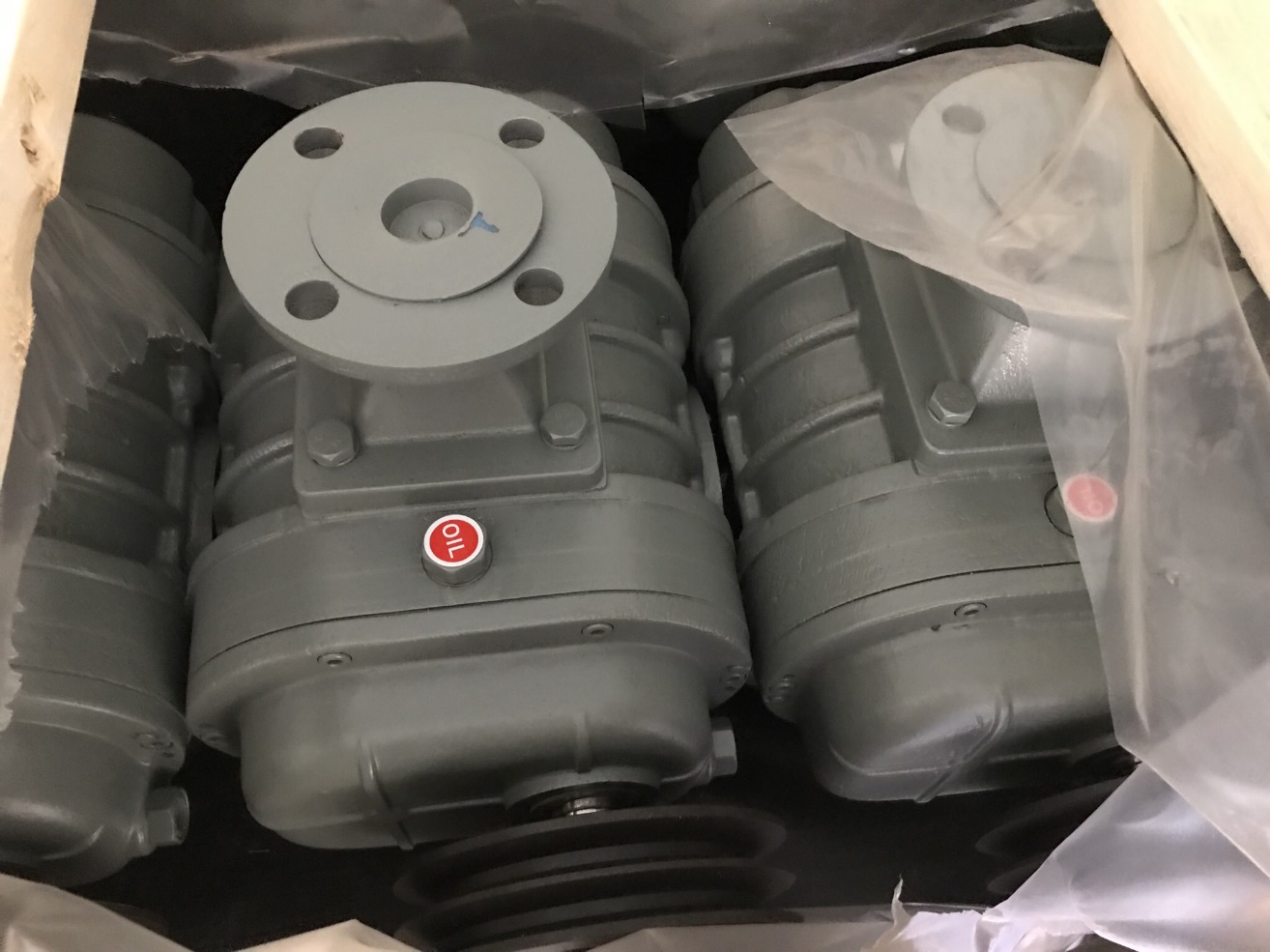 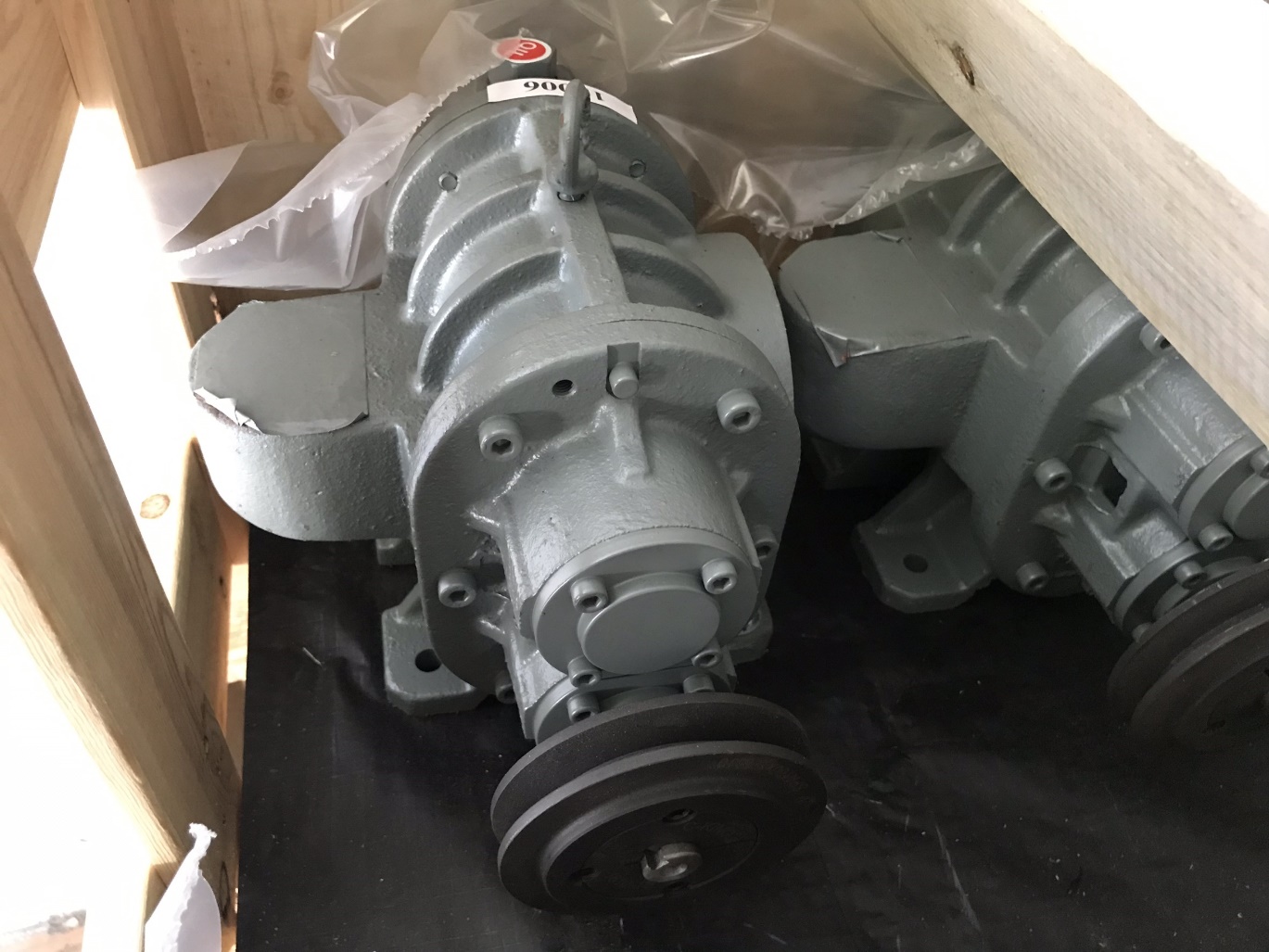 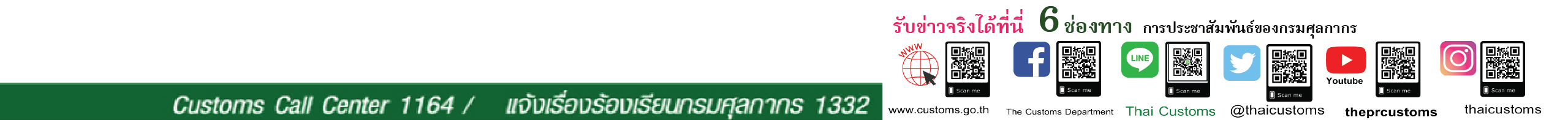 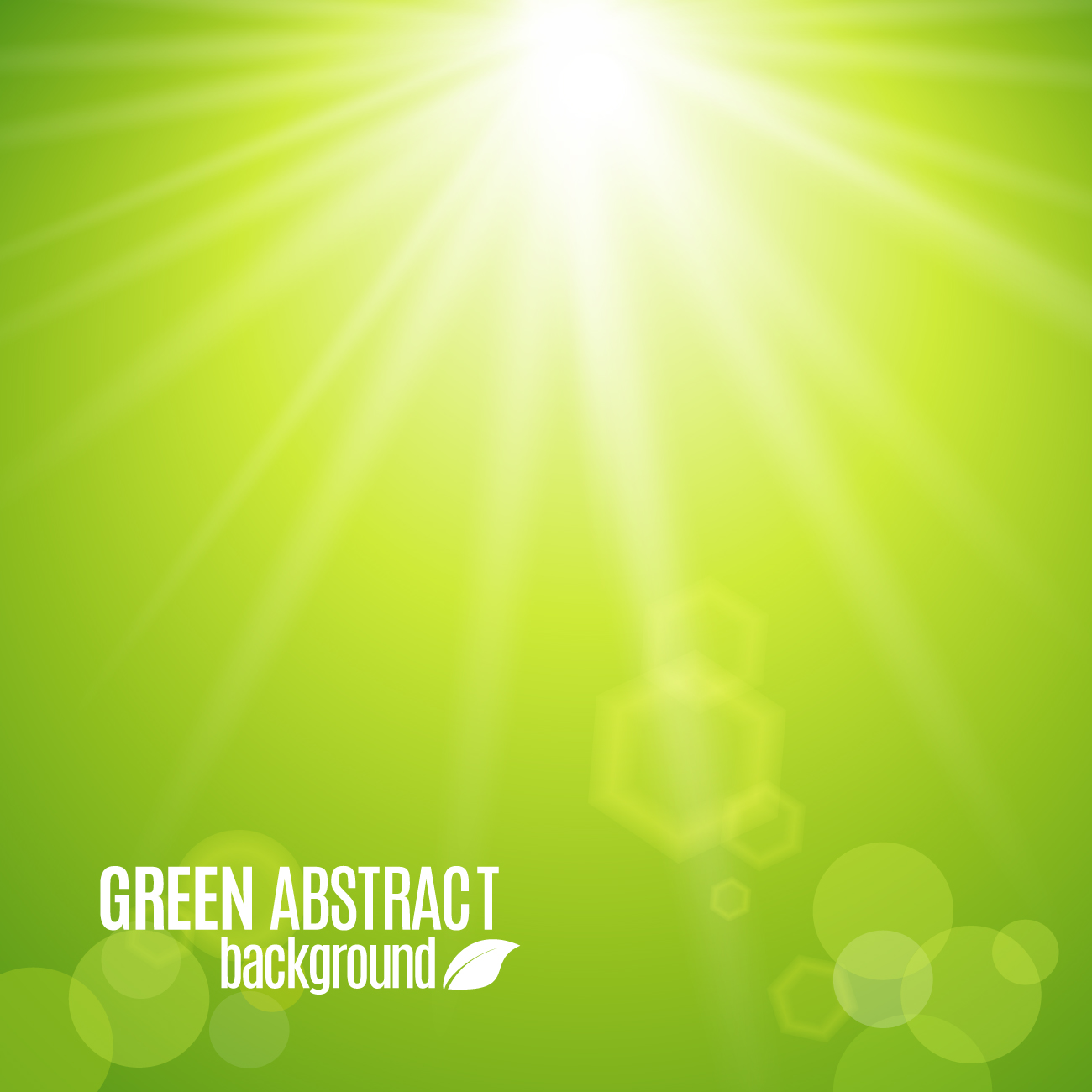 เนื้อ
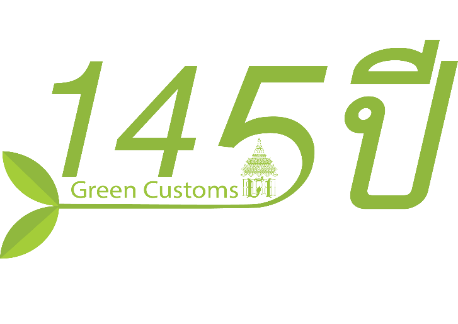 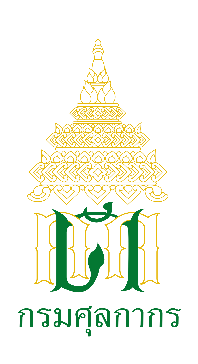 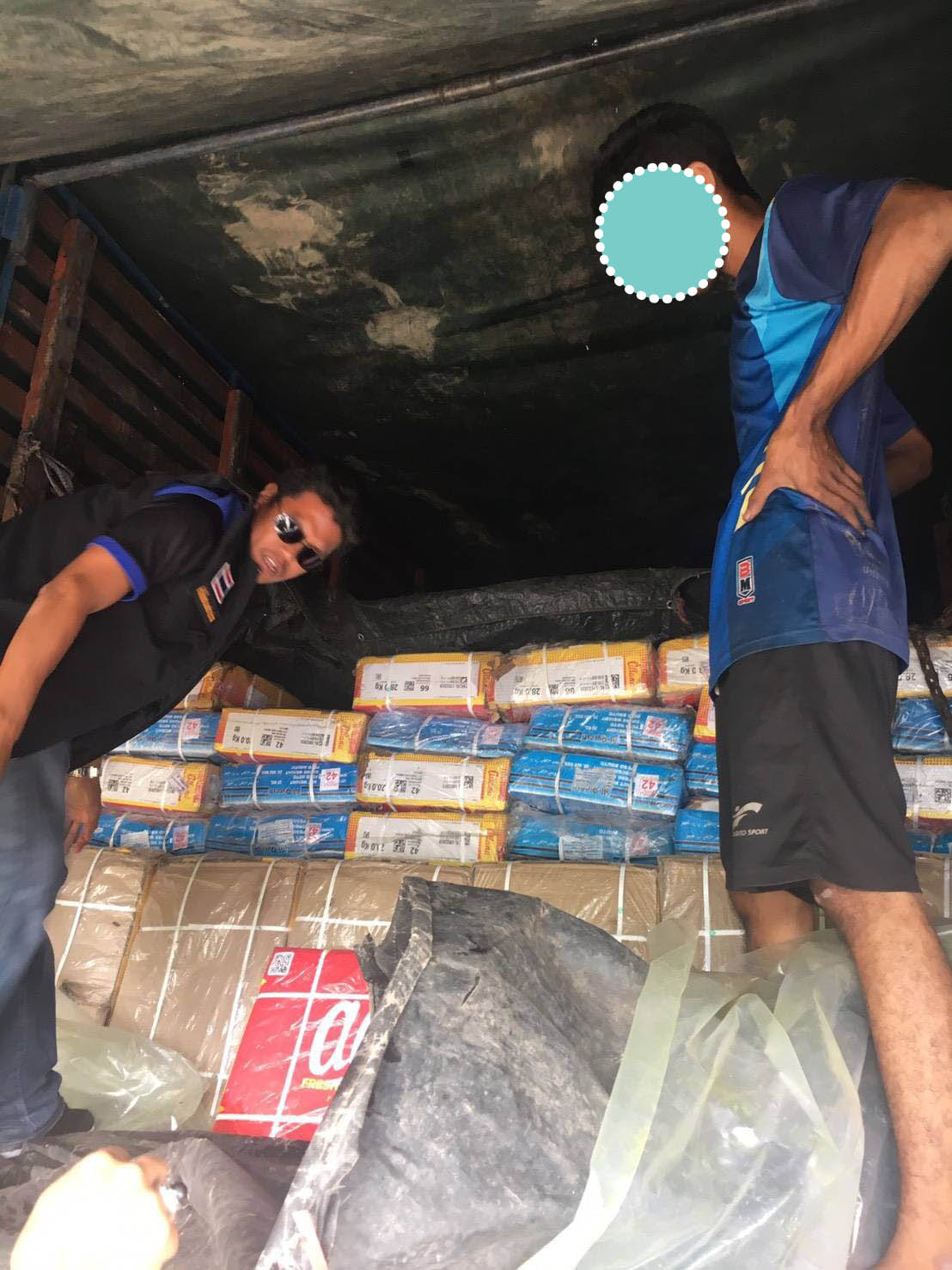 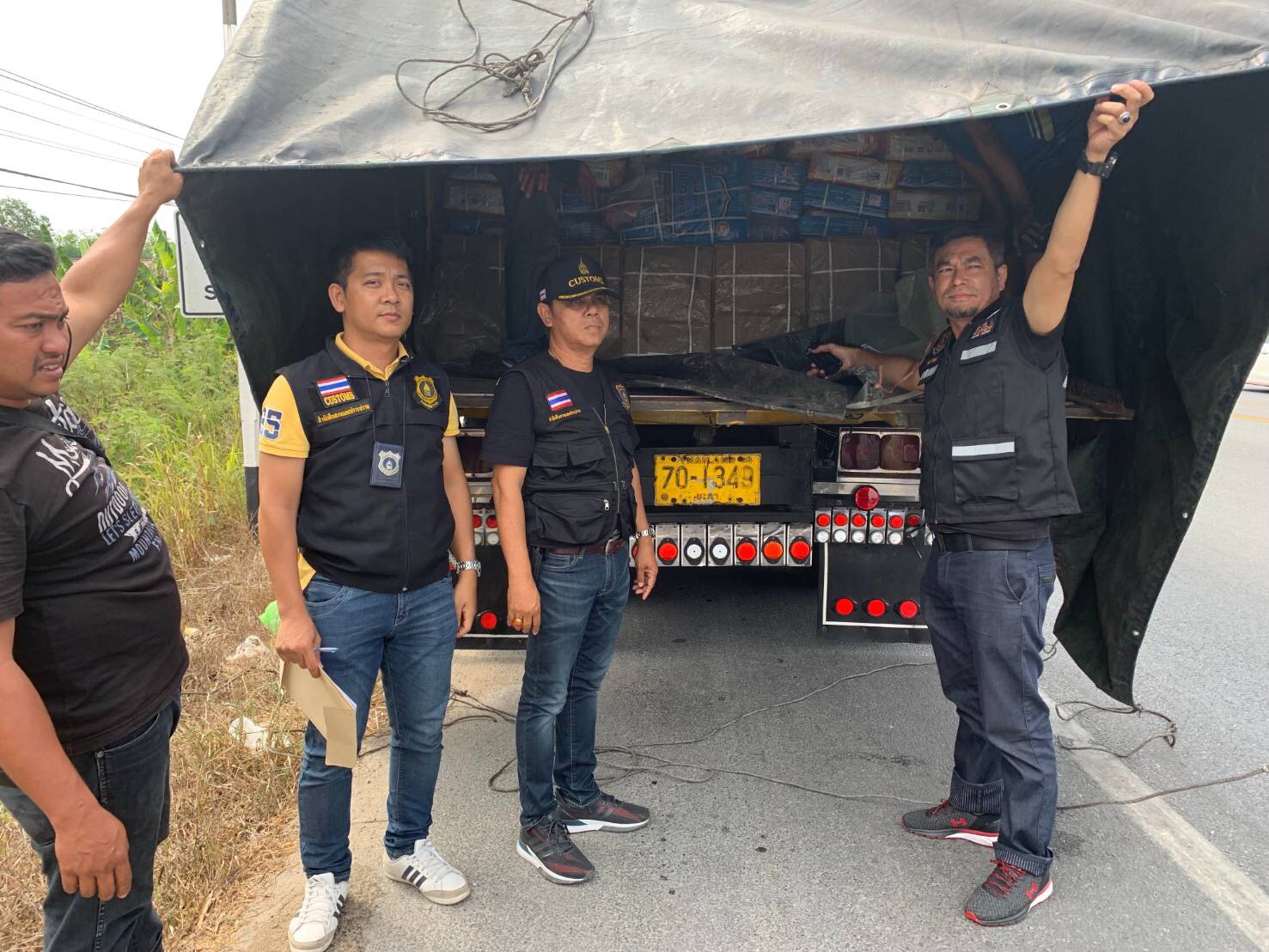 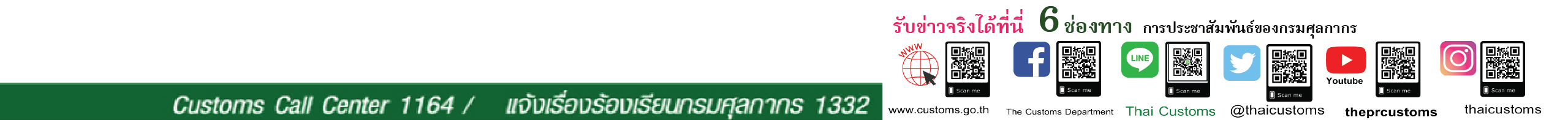 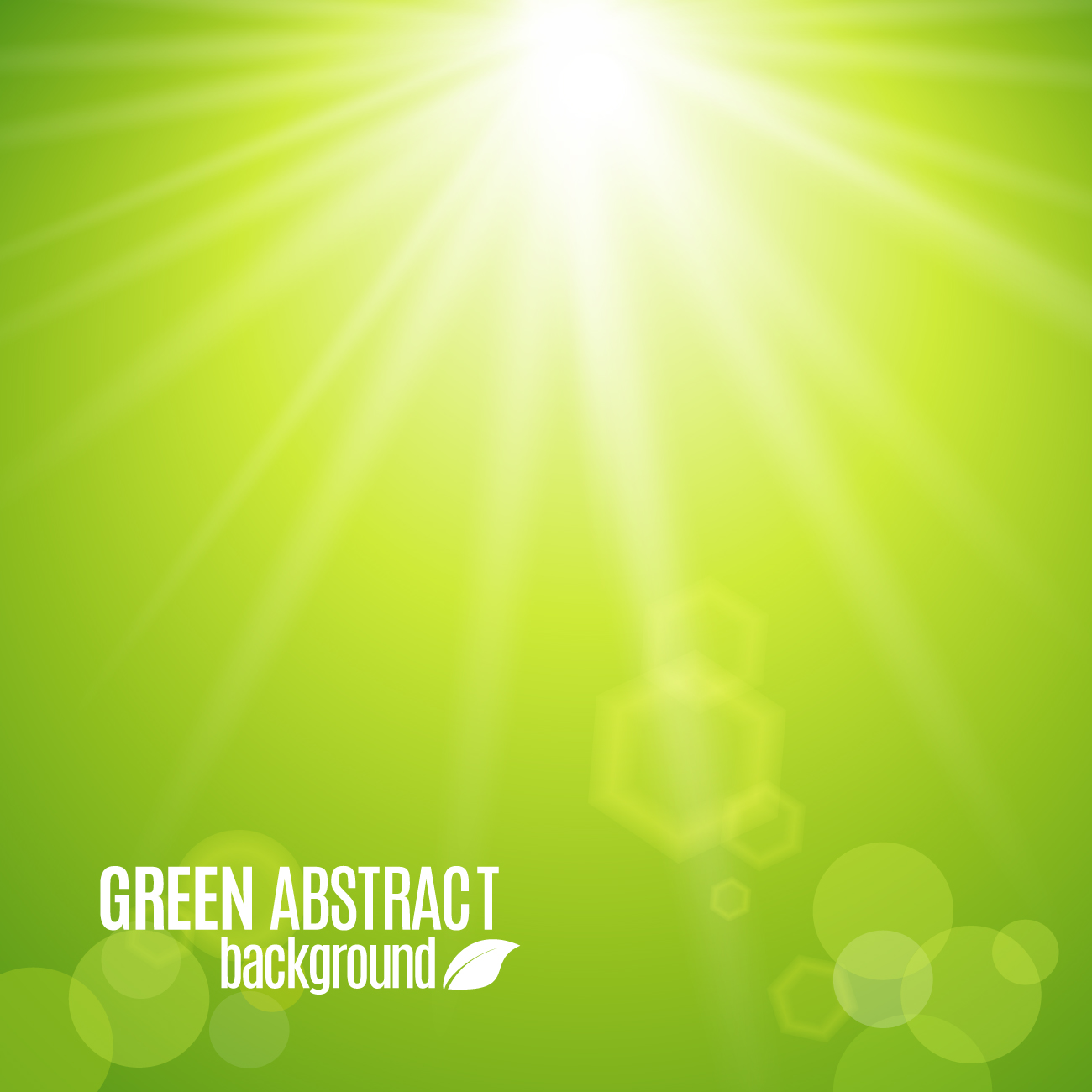 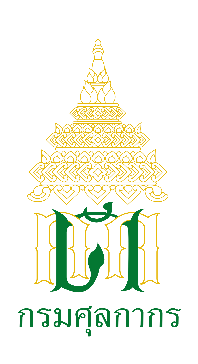 สินค้าอื่น ๆ
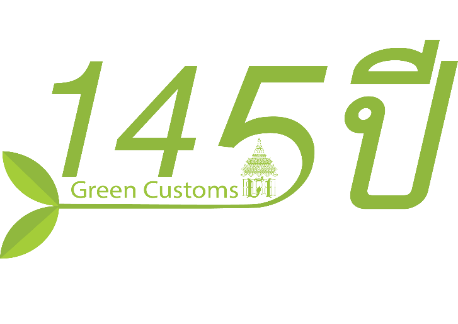 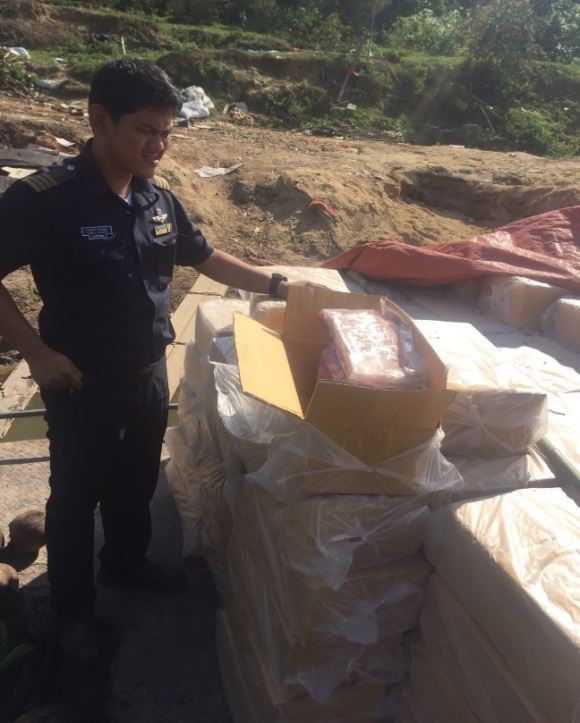 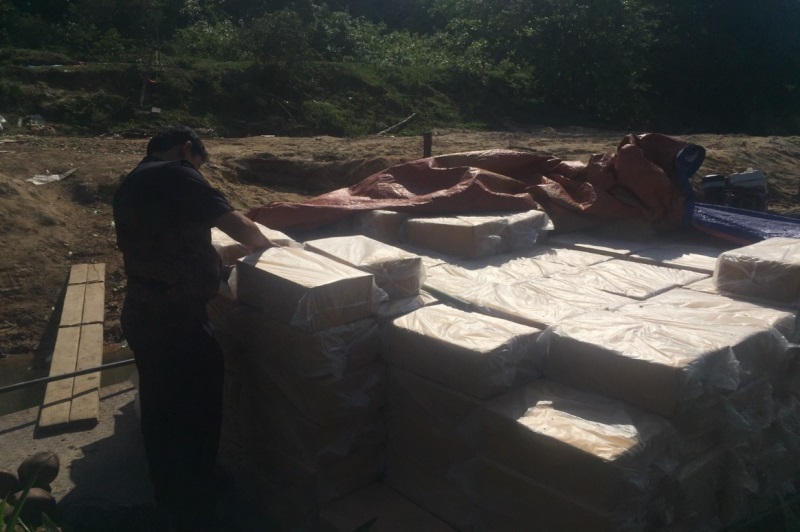 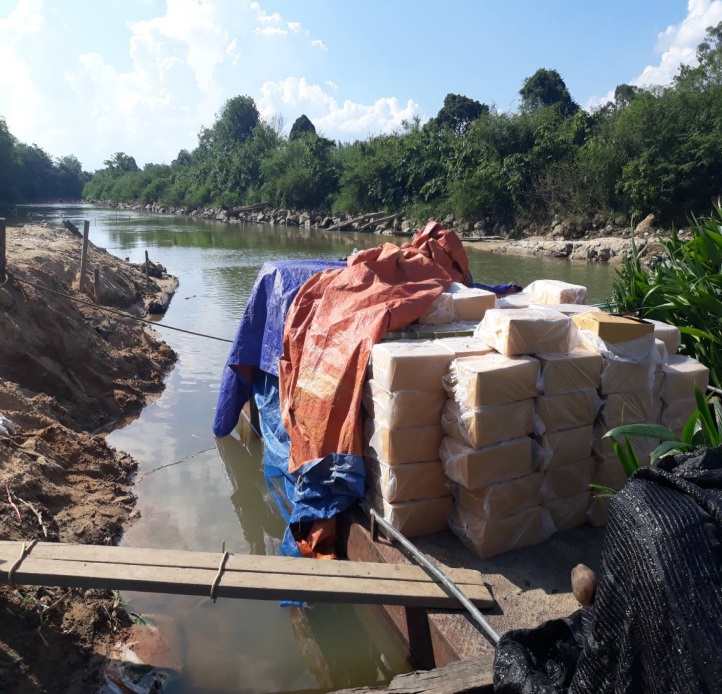 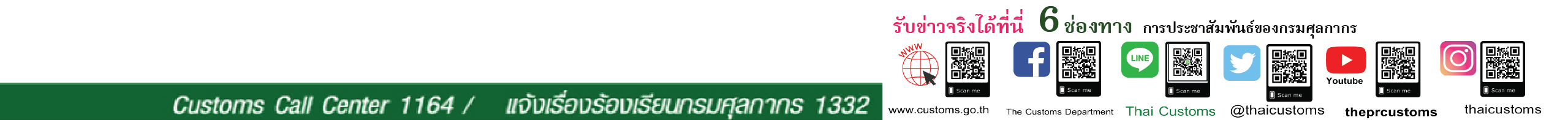 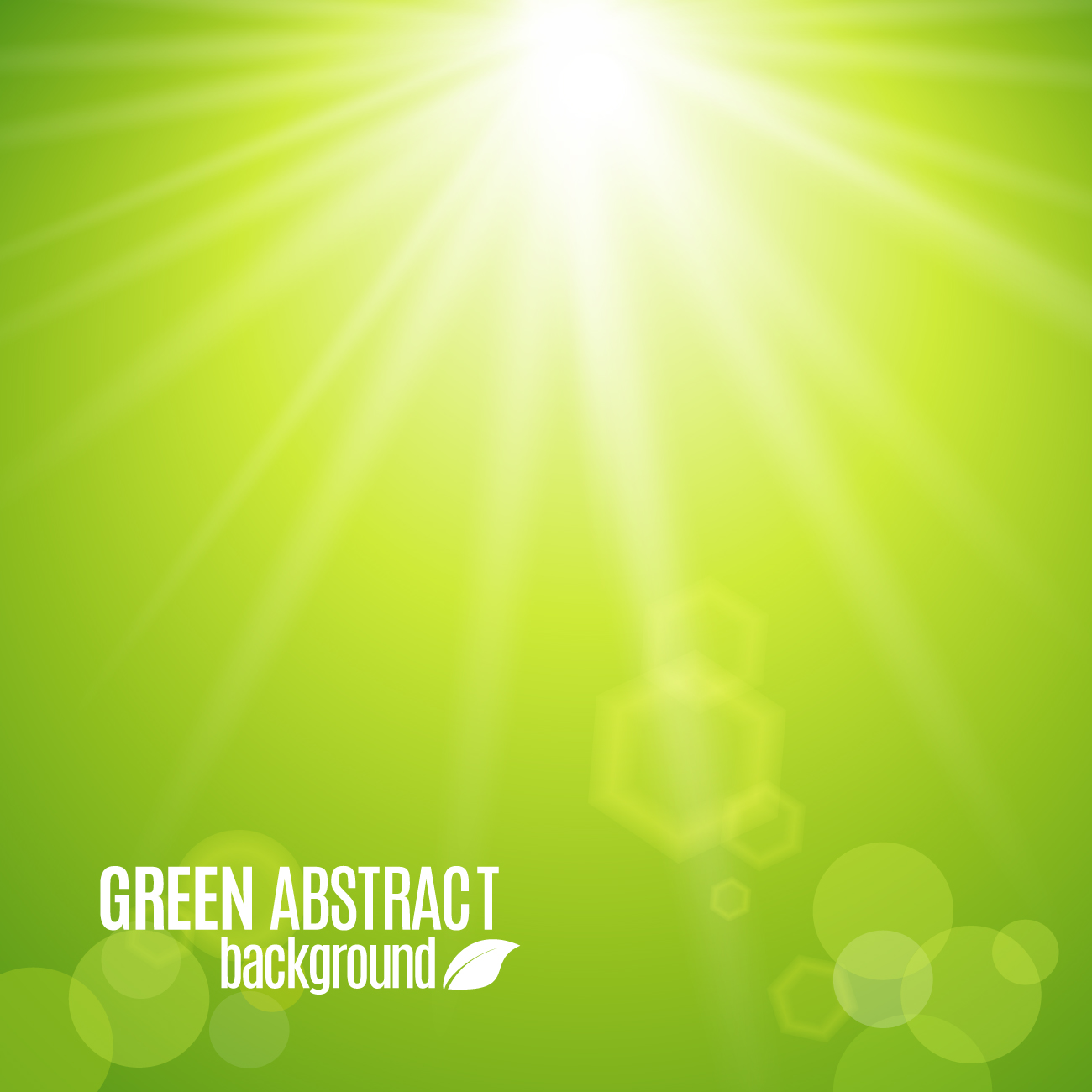 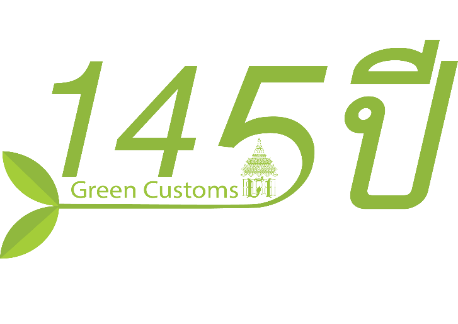 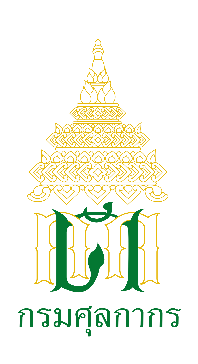 สินค้าอื่น ๆ
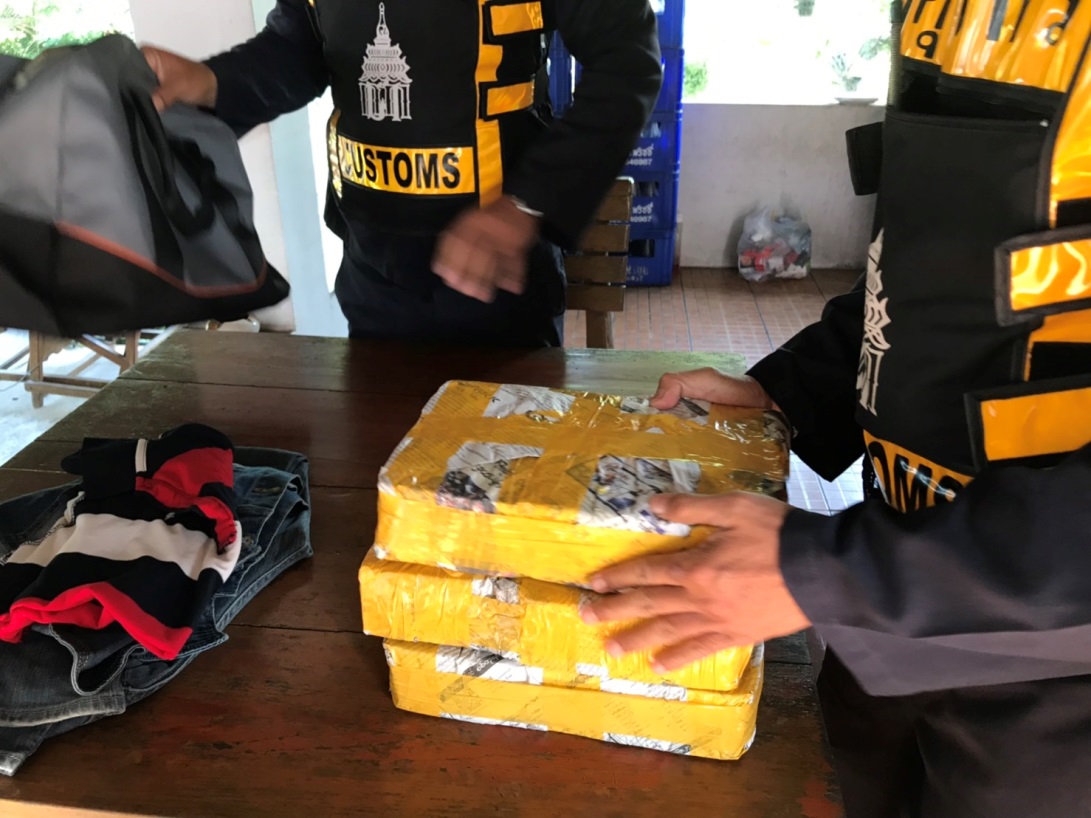 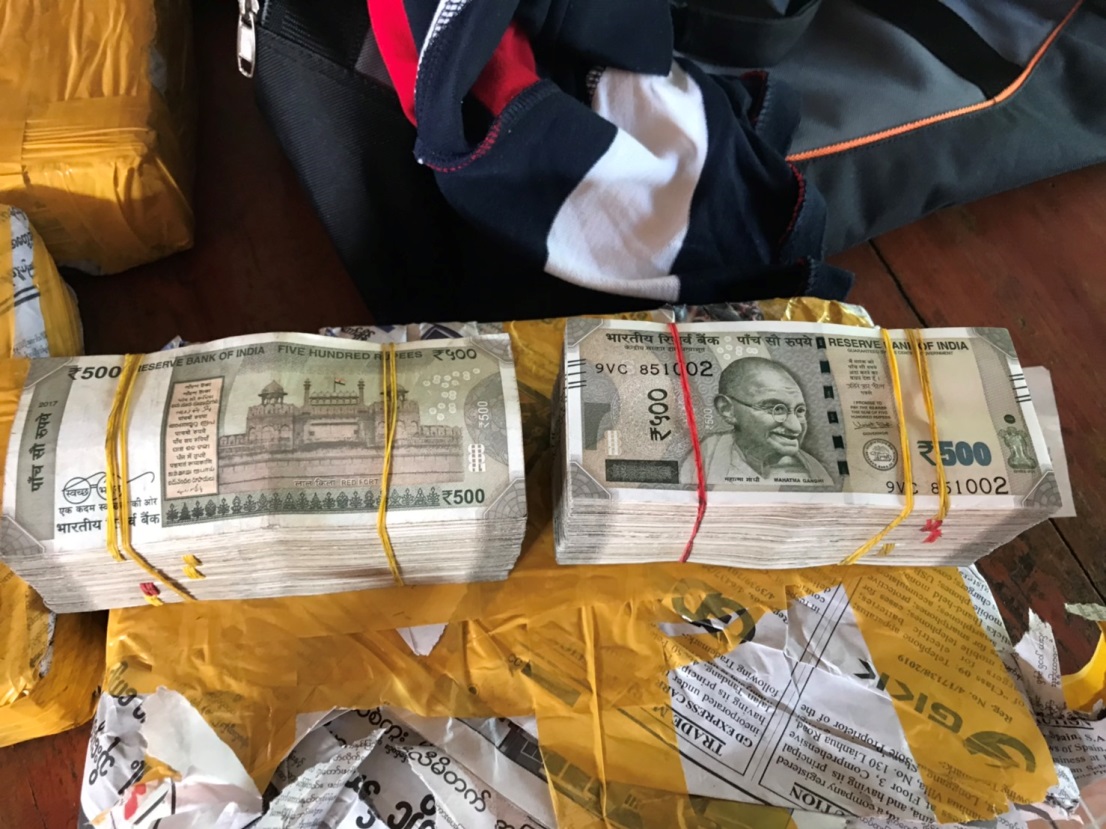 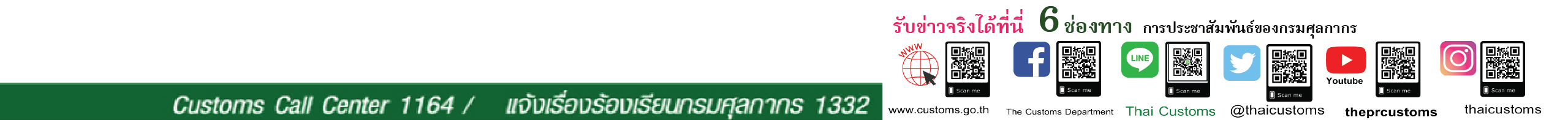